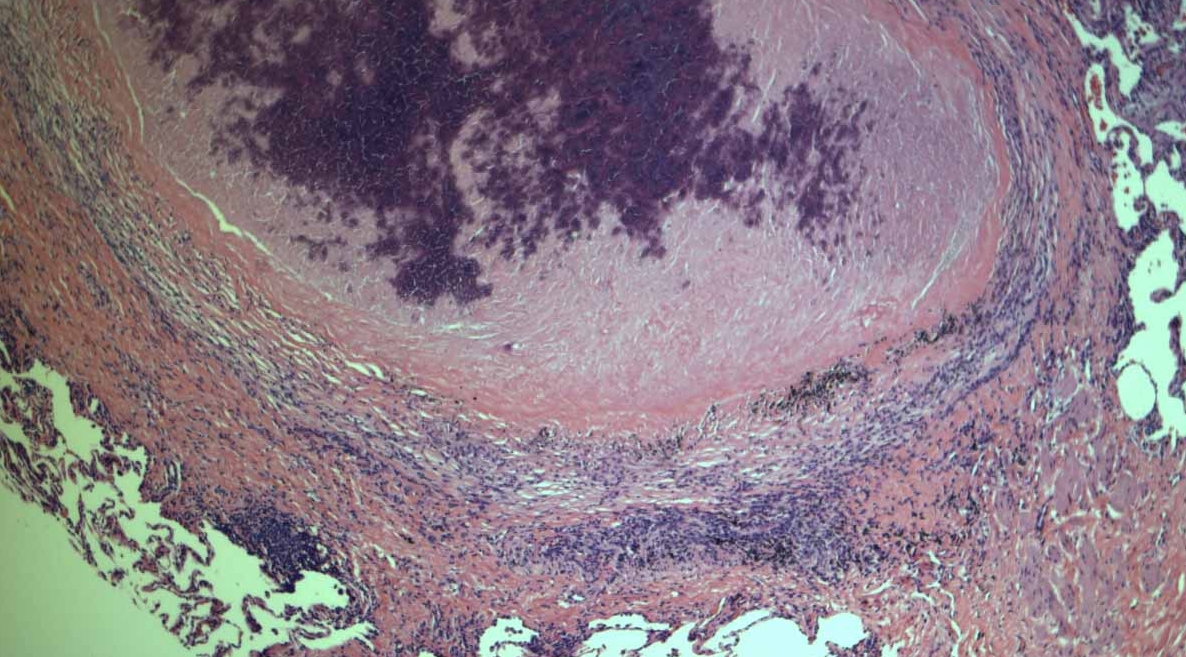 A Multi-scale and Multi-system Approach to Understand Granuloma Formation in TB
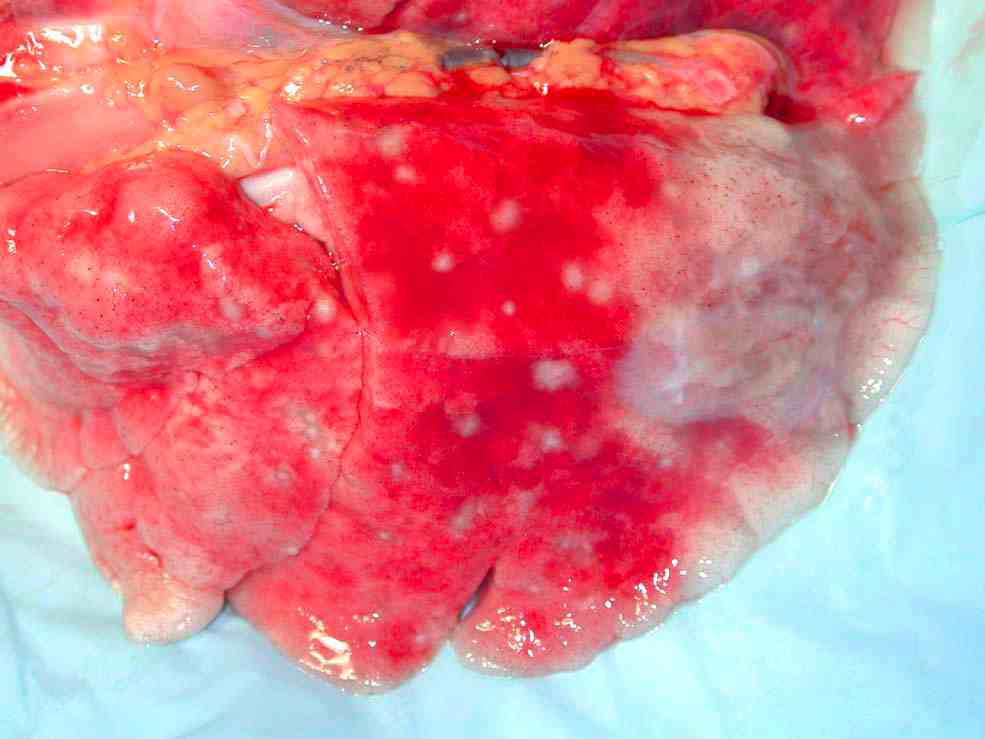 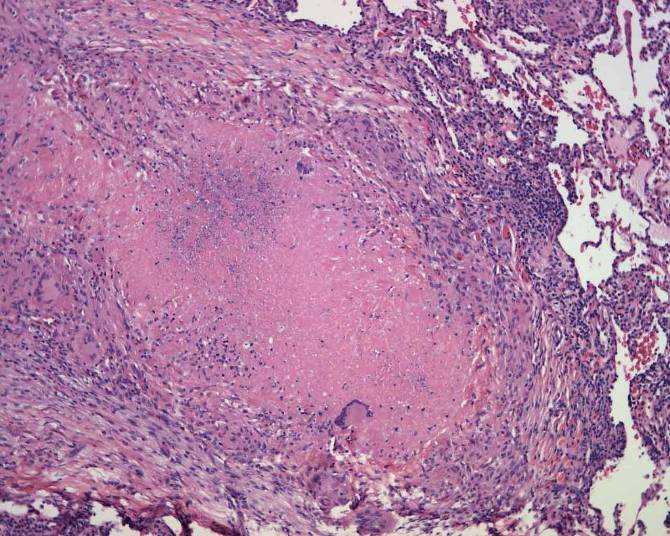 Denise E. Kirschner 
			Jennifer Linderman
	  Steven Kunkel
University of Michigan Medical School
		JoAnne L. Flynn
University of Pittsburgh School of Medicine
per 100 000 population
< 10
10 to 24
25 to 49
50 to 99
100 to 299
300 or more
No Estimate
TB: 9 million new cases per year
1.9 million deaths per year
Tuberculosis in humans
unsuspecting person
TB man
?
clear infection
not infectious
5-10%
Mtb
primary tuberculosis
infectious
90%
not infectious
latent tuberculosis
time
immunocompromise
reactivation
no active disease
5-10%
(not infectious)
active tuberculosis
(infectious)
TB man
Mtb
Tuberculosis in humans
unsuspecting person
?
clear infection
not infectious
5-10%
primary tuberculosis
infectious
90%
latent tuberculosis
not infectious
time
reactivation
2 BILLION PEOPLE
no active disease
5-10%
(not infectious)
active tuberculosis
(infectious)
Course  of Mycobacterium tuberculosis infection
parenchyma
IL-12
airways
Bacterial replication
 and spread
No initial destruction
Bacteria replicate
IL-1
MØ
chemokines
MØ
LUNGS
TNF
DC
Activated MØ
Destroy bacillus
PRIMING T CELLS
NO INFECTION
Lymph node
macrophage
T cell
Recruitment of 
T cells and MØ
GRANULOMA
LUNG
fibrosis
COURSE OF INFECTION
Granuloma
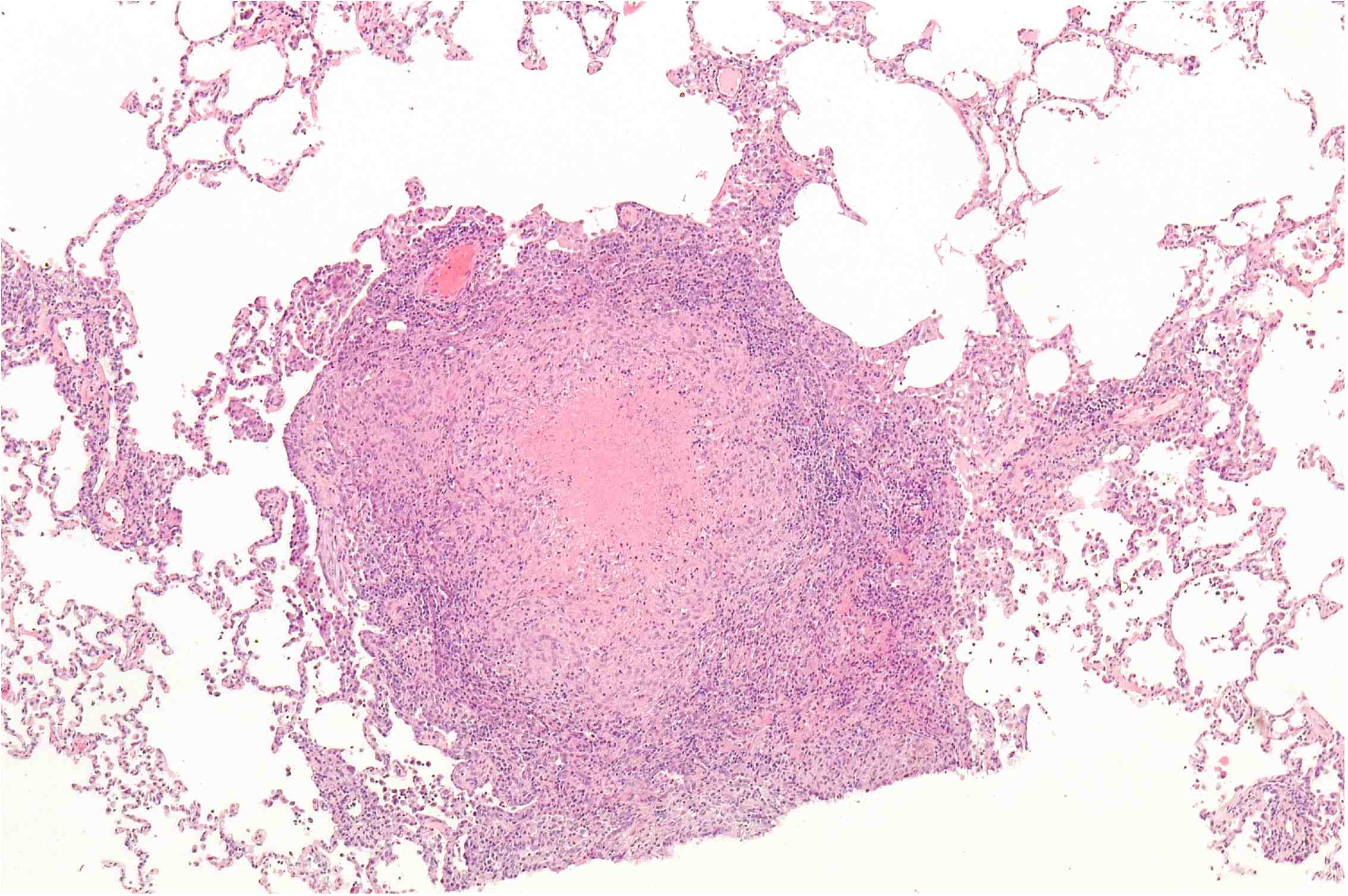 Control of replication
inadequate control 
of replication
Latent TB
Immunosuppression?
No disease
(control of replication
for lifetime)
Bacterial replication
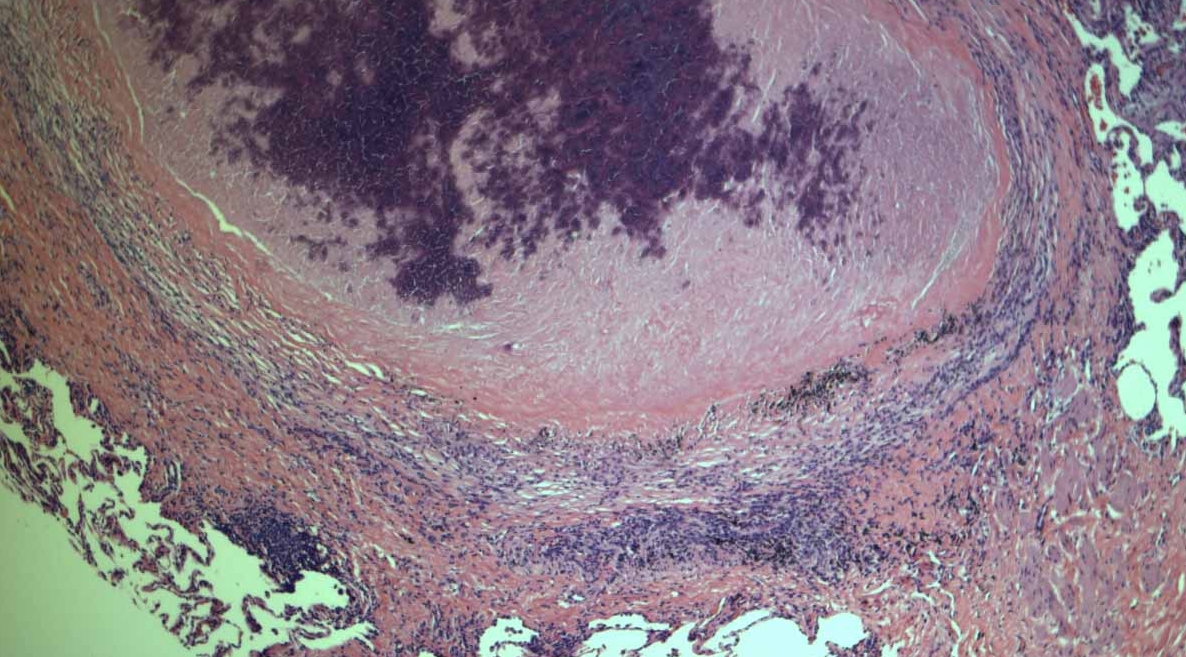 REACTIVATION
ACTIVE TB
Clinical definitions for classification of monkeys following Mtb infection
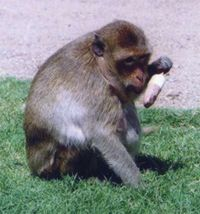 100%
Tuberculin Skin Test +
Other immunologic tests +
+ M. tb
Erdman
25 cfu
via bronchoscope
2-6 weeks
6-8 months
Cynomolgus macaque
LATENT TB (52%)
ACTIVE TB (43%)
Positive Chest x-ray 
Mycobacterial culture 
    •+ GA or BAL
Clinical signs
    •weight loss, 
    •appetite loss
    •cough
No signs of disease 
CXR negative
Mycobacterial culture 
   negative after 2 months
Clinical signs--none
Bacterial load
Spectrum of granulomas in macaques:Immune and bacterial microenvironments
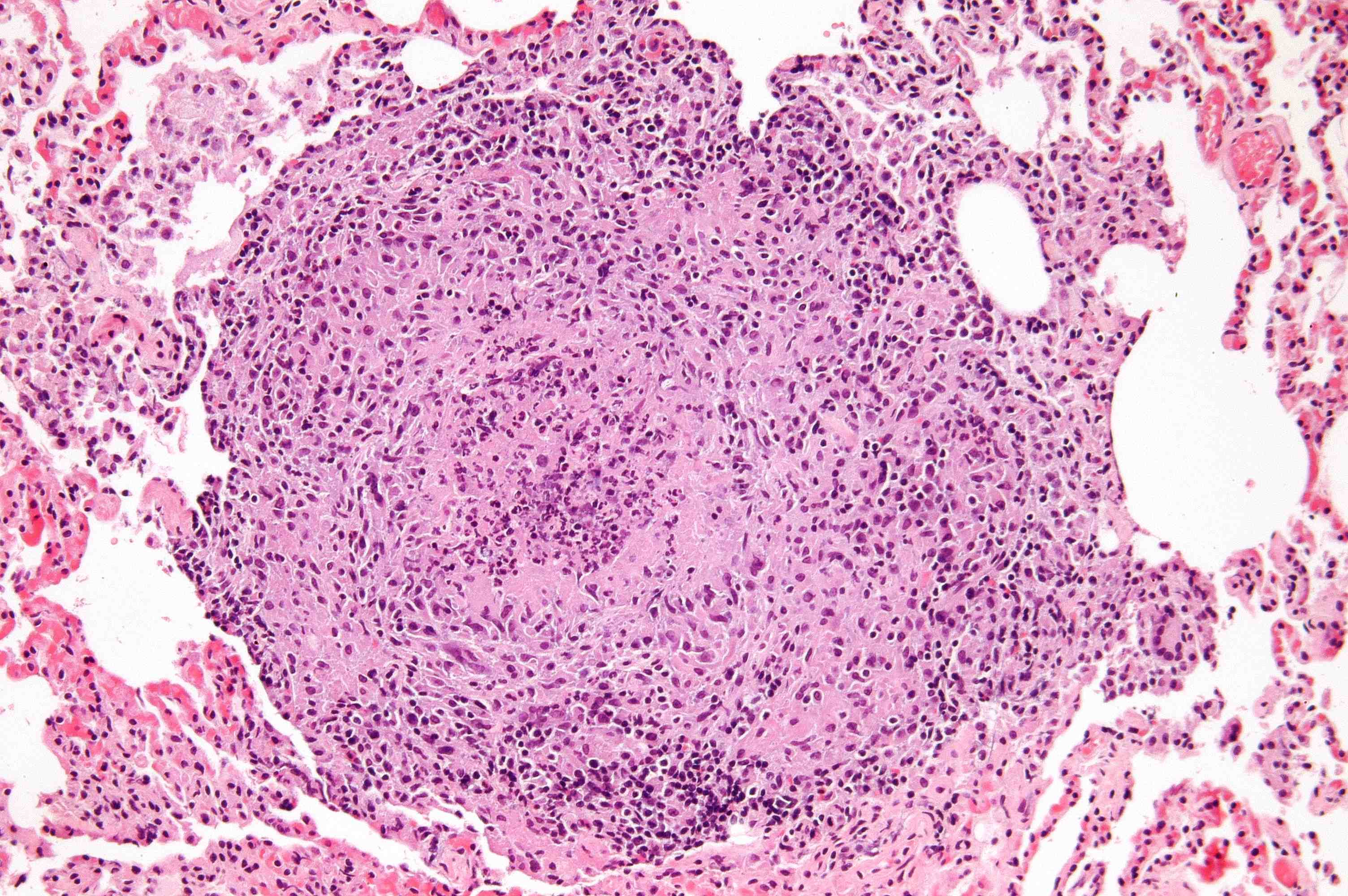 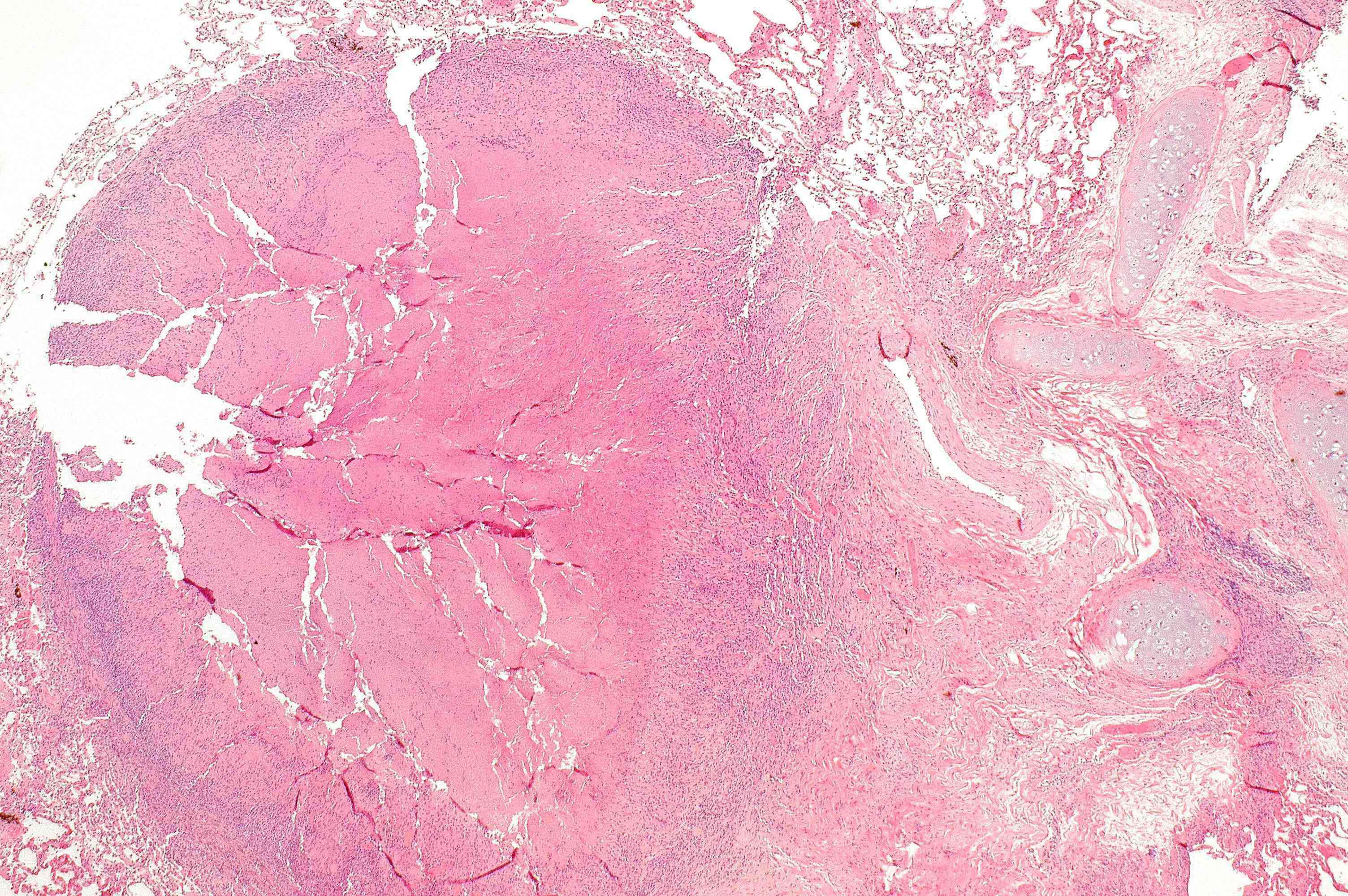 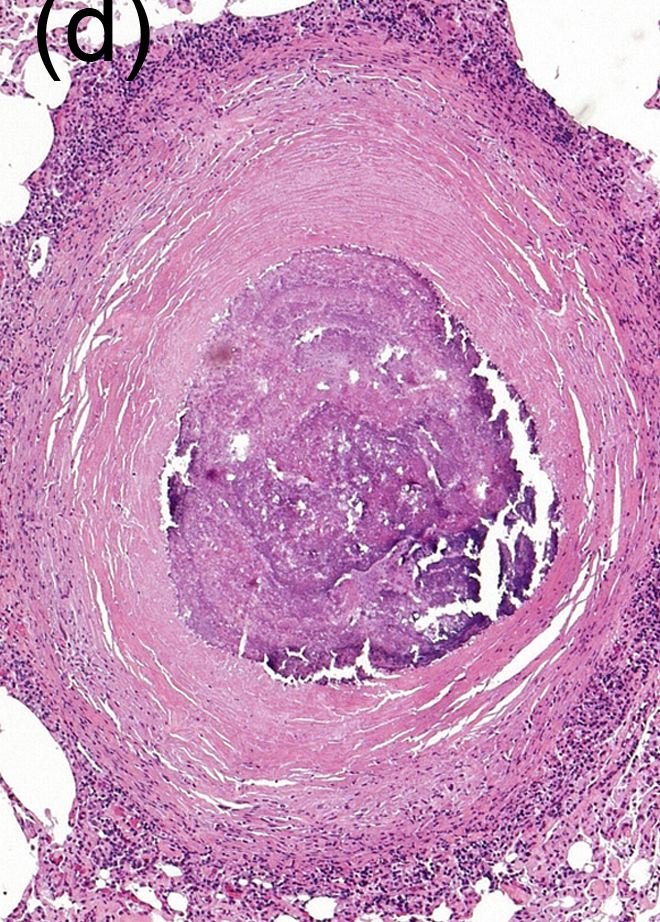 Caseous necrotic
Suppurative necrotic
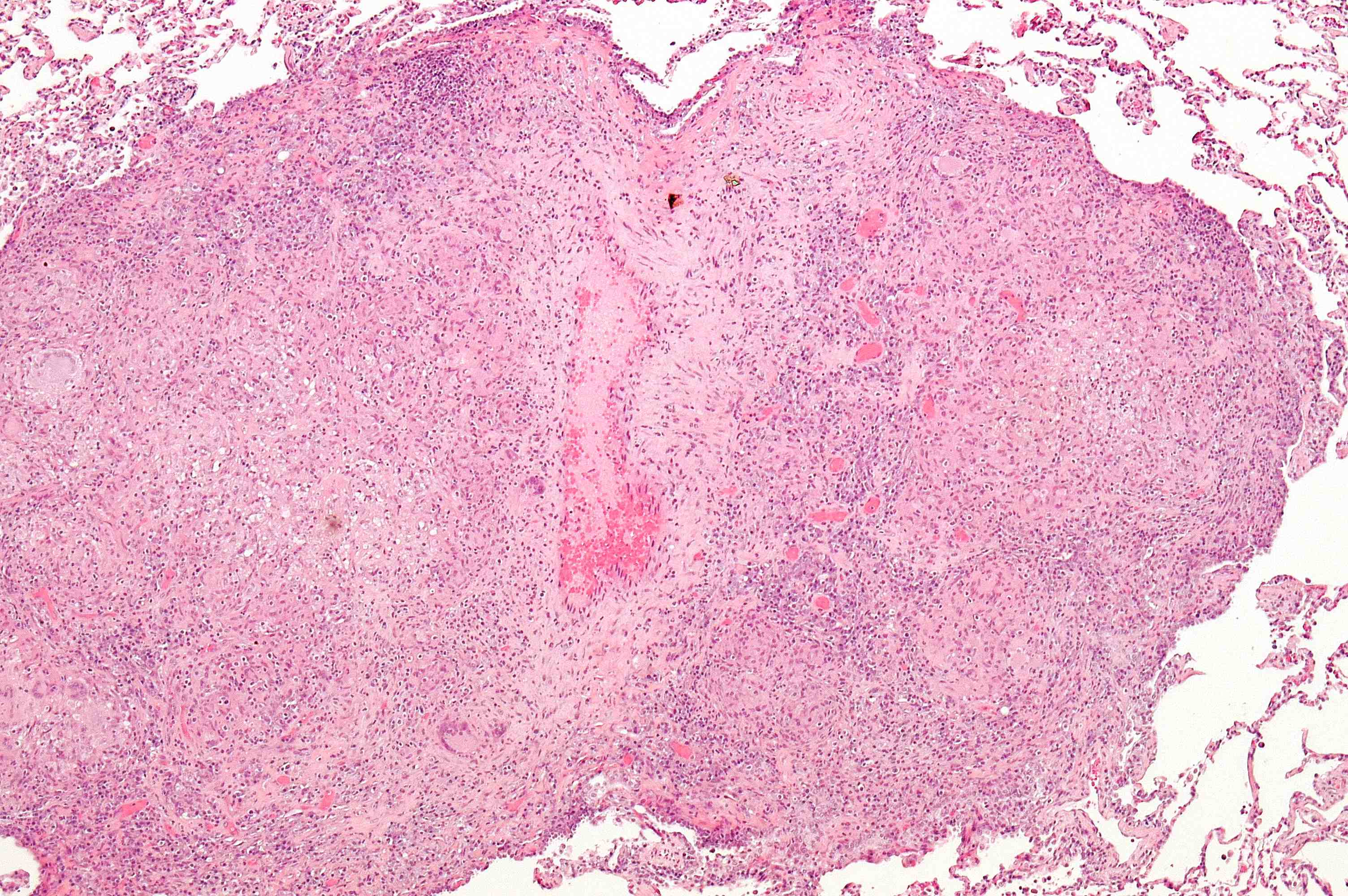 Calcified
Solid cellular
From granulomas at necropsy: 
obtain data on cell types, cytokines, chemokines 
in different granulomas at a specific time point
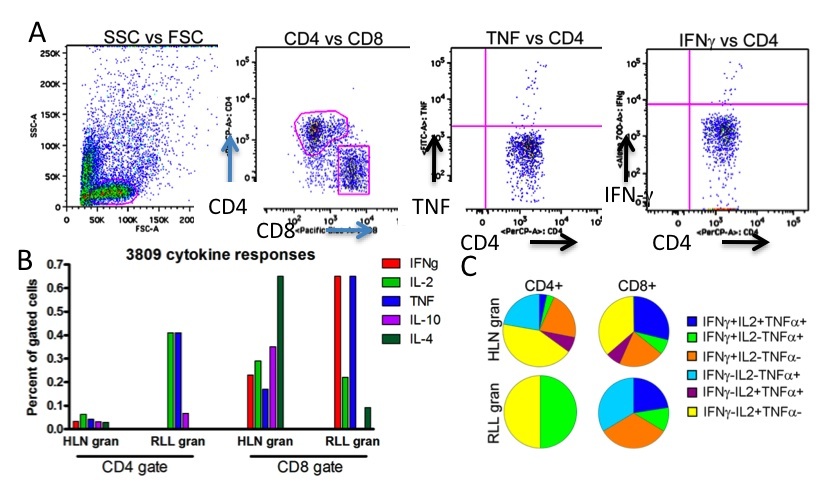 Flow cytometry, intracellular cytokine staining, boolean gating, SPICE analysis
TNF in the immune response to tuberculosis
Inflammatory cytokine with many functions

TNF-deficient mice very susceptible, and impaired for granuloma formation

Anti-TNF therapy in humans for inflammatory diseases leads to increased risk of reactivation TB

What functions of TNF are most important in controlling TB?

What events occur during TNF neutralization?

How and where does reactivation occur--timing?

Non-human primate model provides tools for studying latency, reactivation and events within the granuloma—

Translate information to the mathematical models for predictive studies
Mtb
Anti-TNF Ab
5-8 weeks
LATENT
6-20 months
p=.01
Neutralization of TNF in latent infection results in reactivation of ~70% of latent monkeys
necropsy
p=.01
Statistics: Mann-Whitney
Lin, et al, Arth Rheum 2009
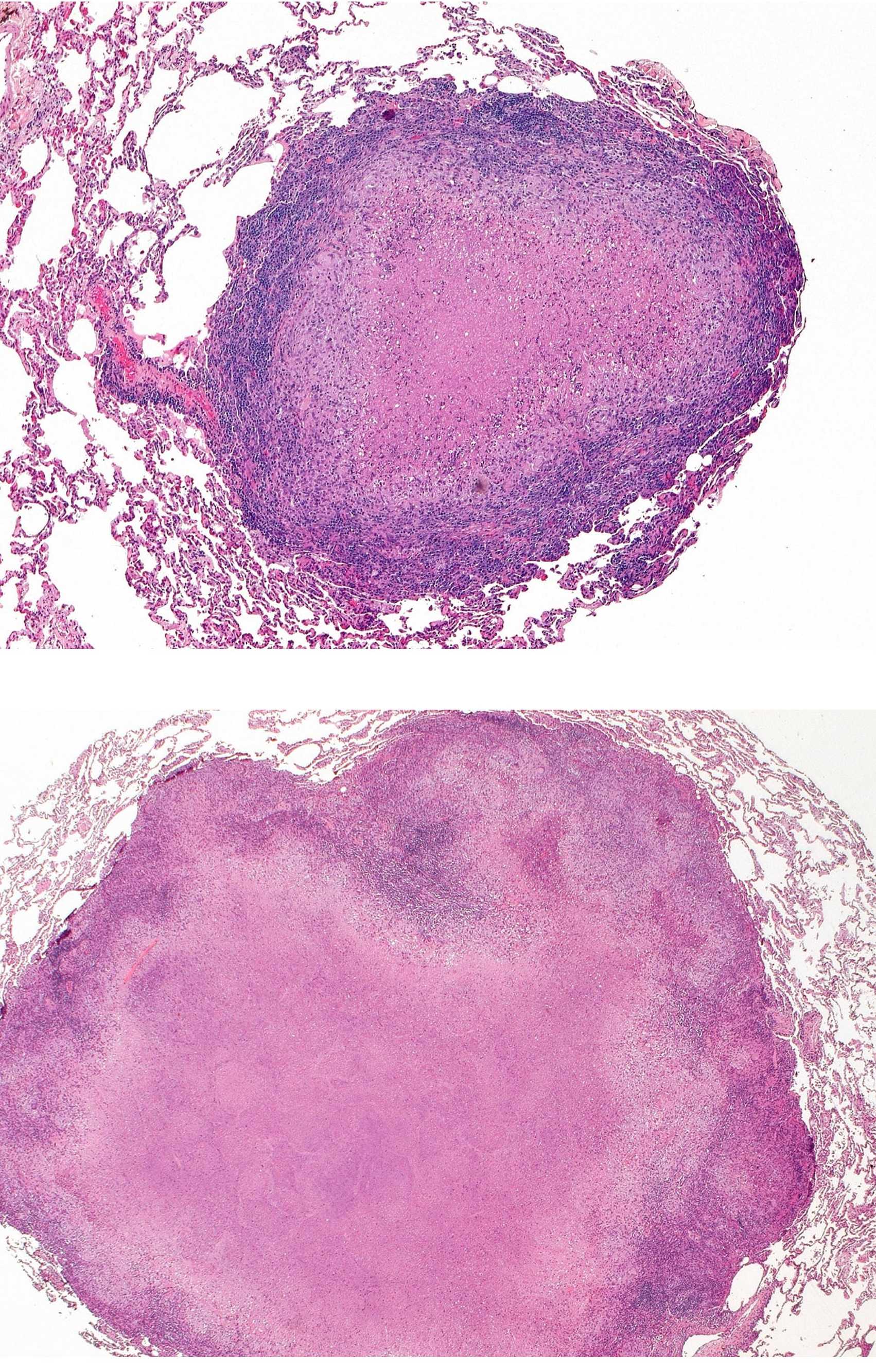 “Normal” granuloma structure in anti-TNF treated monkeys
control
Anti-TNF Ab
Acute infection 
anti-TNF until
8 weeks p.i.
lung
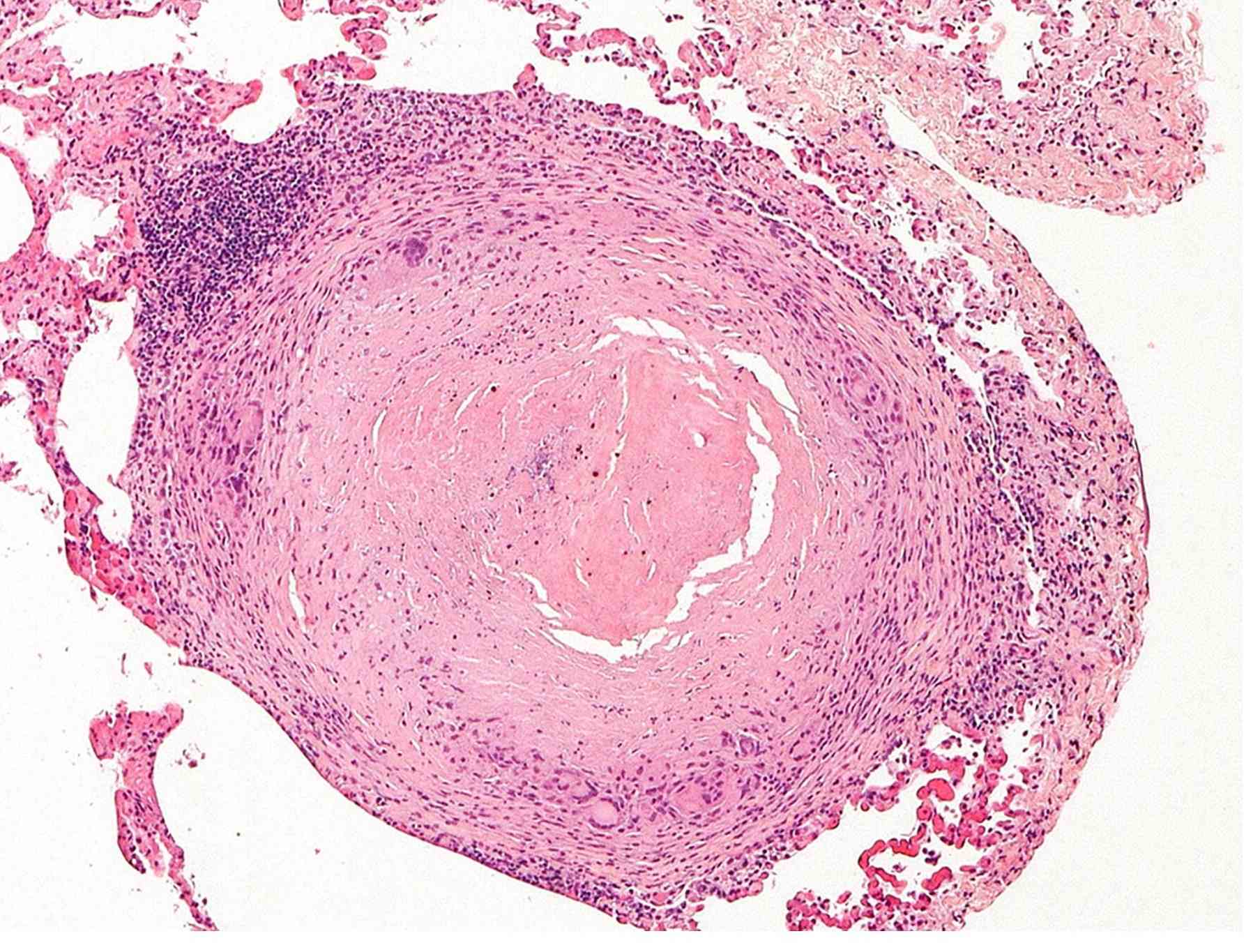 Carinal LN
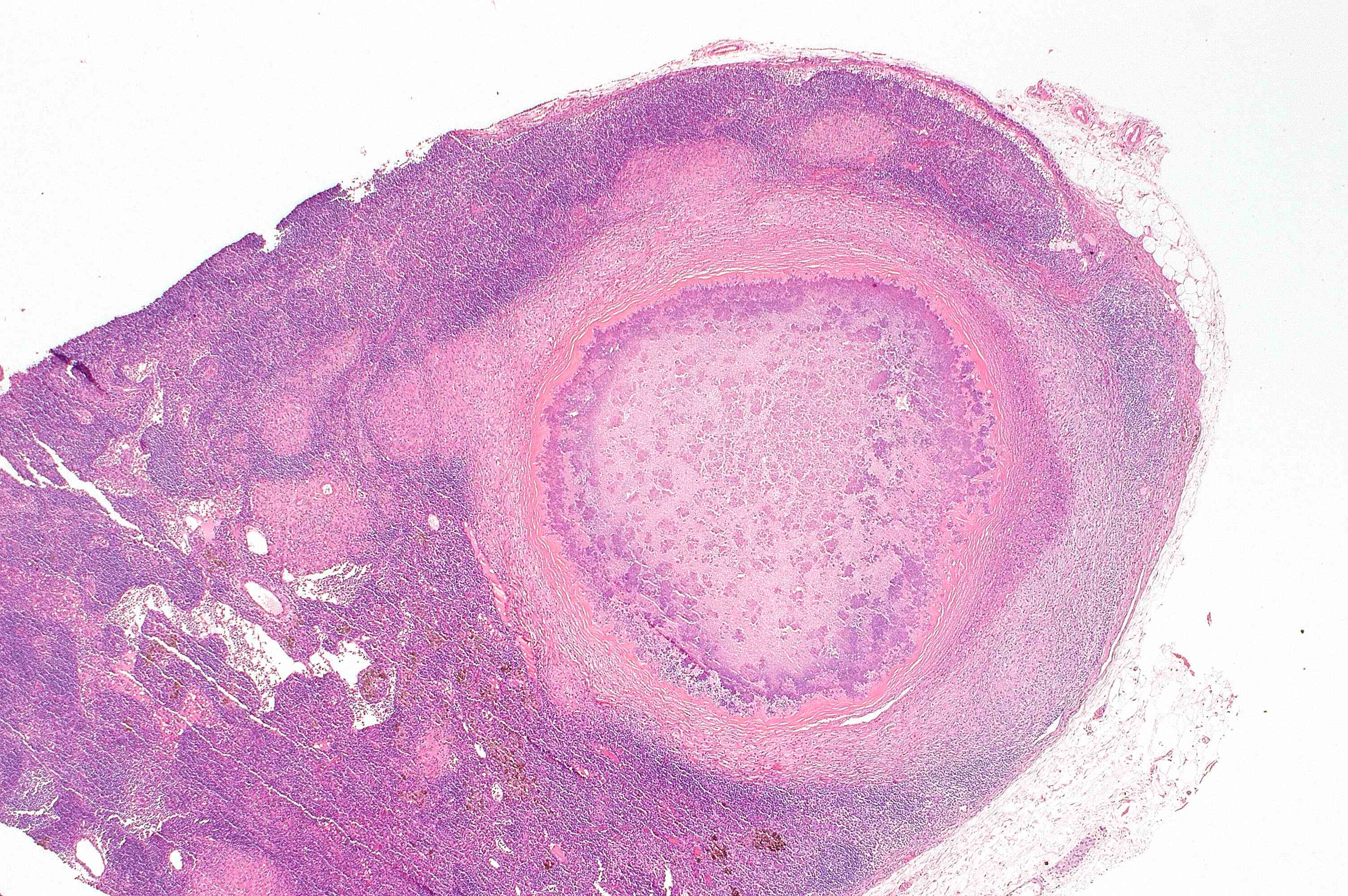 Latent anti-TNF after 8 months of infection
Lin, et al, Arthr Rheum 2009
What’s missing?

Dynamic studies to identify timing and sites of reactivation

Serial studies on the same monkey to determine which are susceptible to reactivation

Visualize dynamic changes in granulomas and dissemination

Whole body studies to examine different organs and sites

Solution
Real-time imaging (PET/CT) incorporated into these studies
PET/CT: Imaging modality for serial tracking of lesions and disease
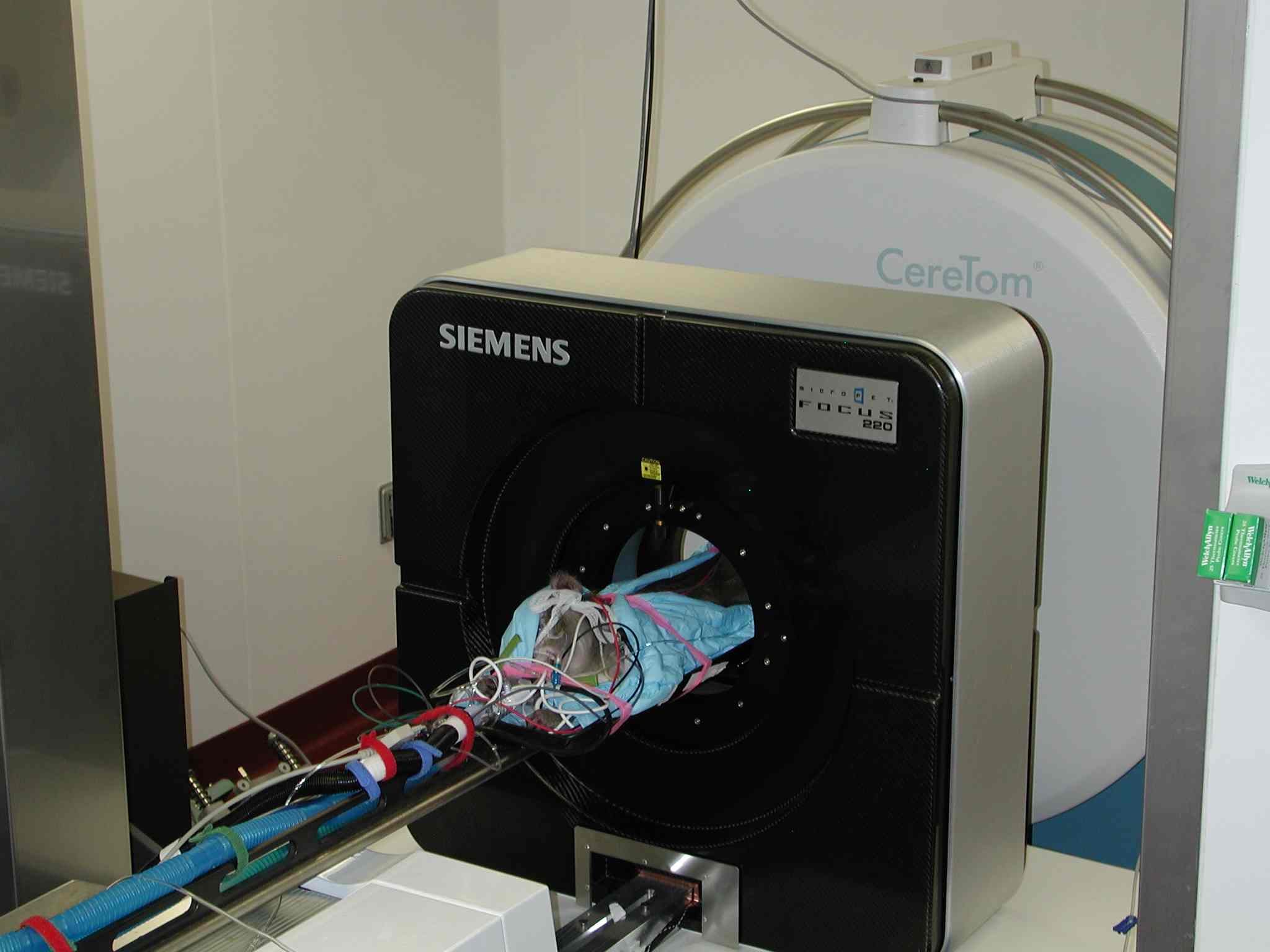 PET/CT in BSL3 facility
CT: structural map of lesions in organs

PET: functional map of lesions in organs

PET probe: specifically marks a cell with a particular property or function, 
probe is tagged with a positron emitter
[18-F] FDG: fluorodeoxyglucose: 
	incorporated into metabolically active cells
	marks areas of inflammation

Co-registration of PET/CT images: 
	structural and functional map of disease
BSL3 imaging suite 
Regional Biocontainment Lab (RBL)
University of Pittsburgh
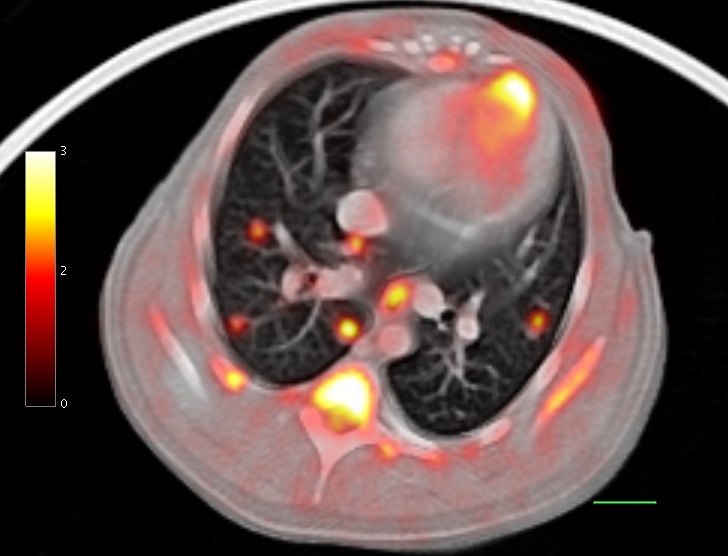 SUV
Visualization of Small (1 mm) Tuberculous Lesions 
Fusion of High Resolution microPET and Diagnostic Helical CT
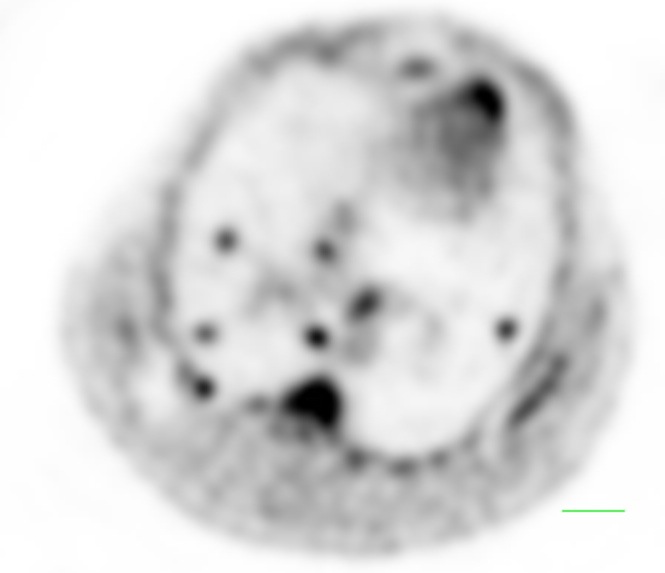 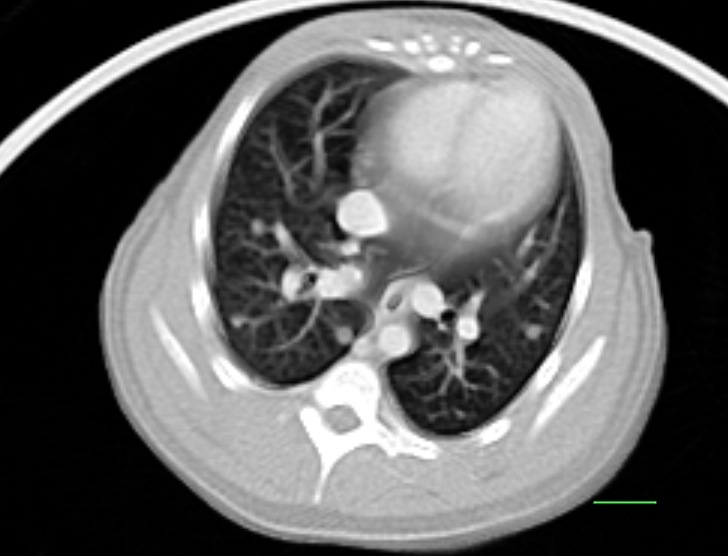 PET
CT
1 cm
1 cm
Tuberculosis   granulomas
Fusion
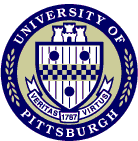 University of Pittsburgh
Jonathan Carney, Brian Lopresti, JoAnne Flynn, Jim Frye, and Jamie Tomko
The challenge: Matching lesions from scan to lesions at necropsy
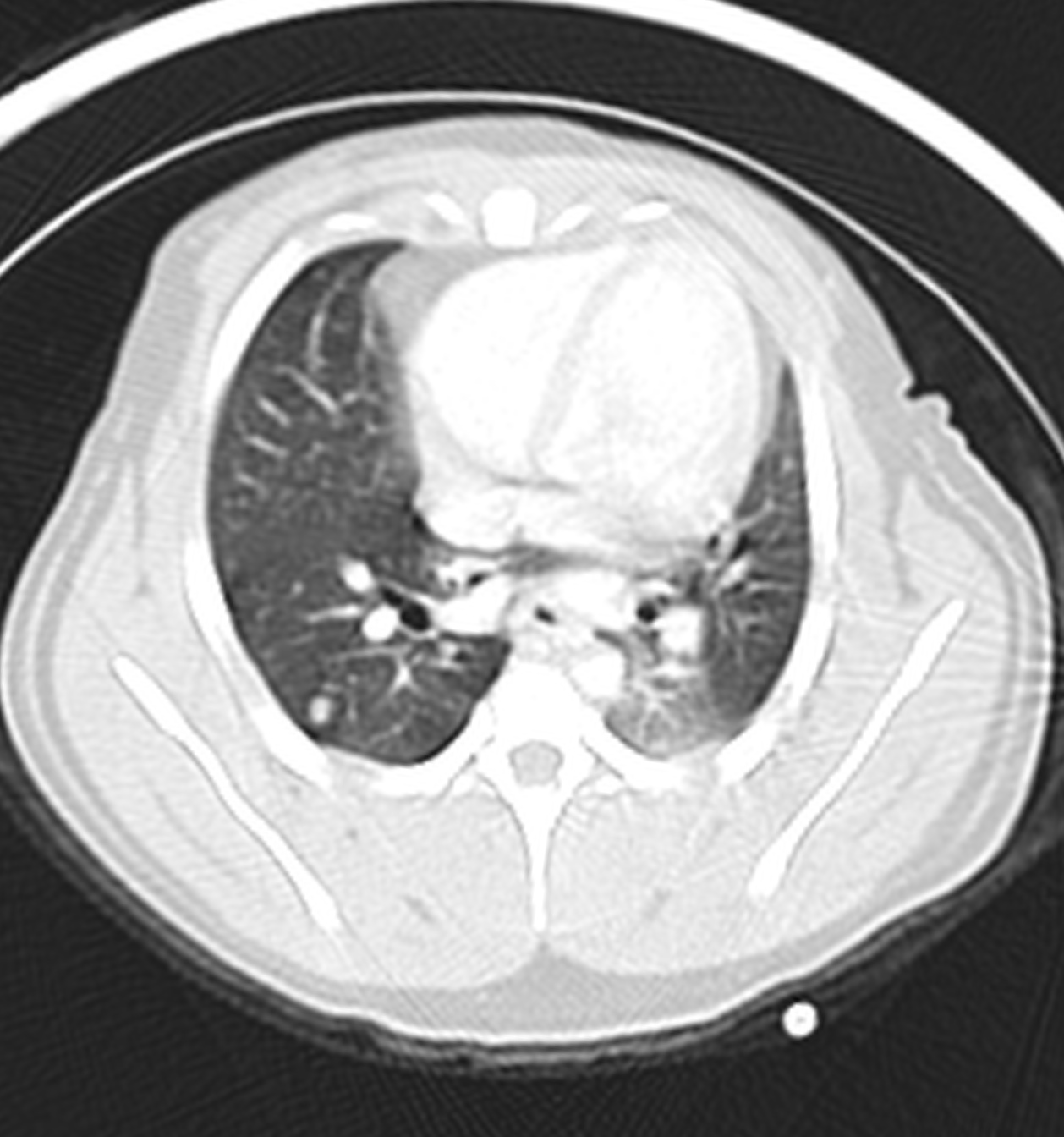 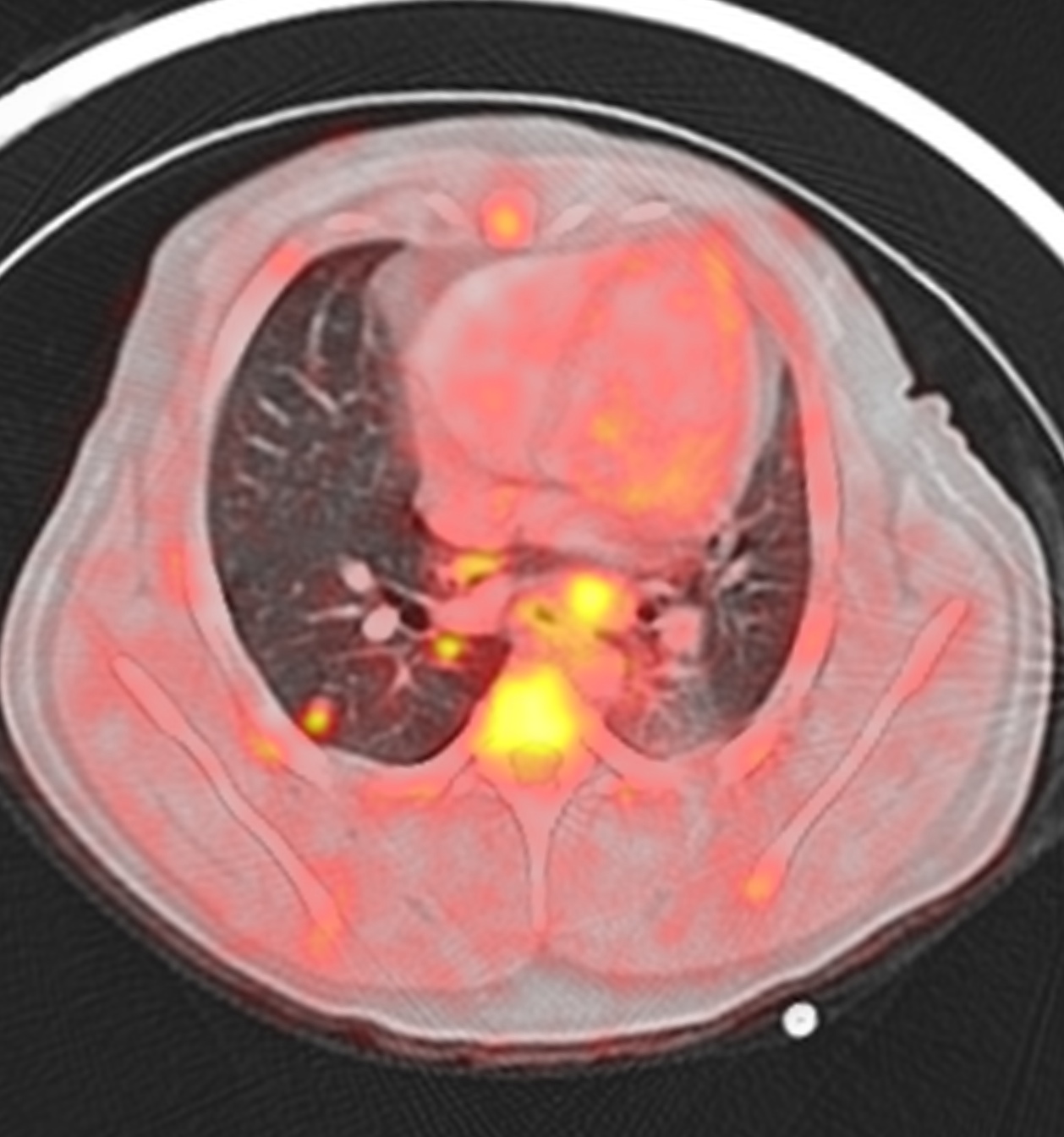 RLL 2
RLL 1
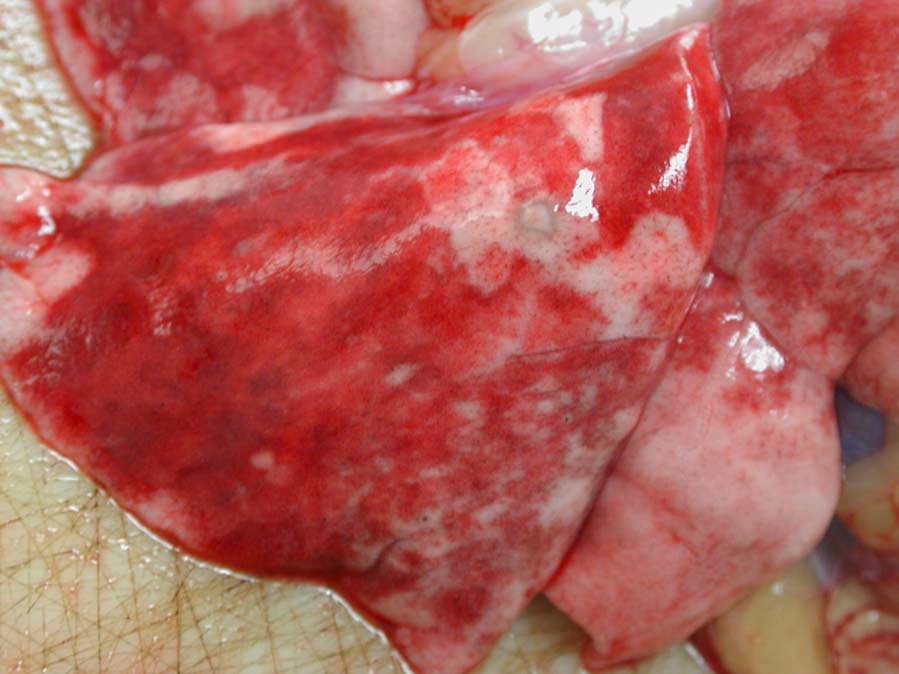 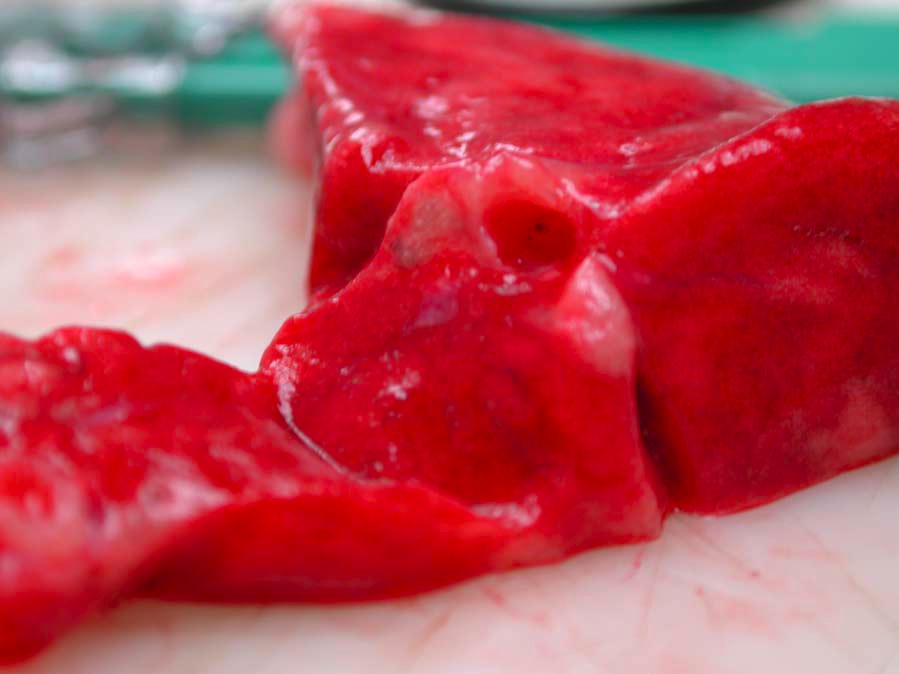 Latent TB: a spectrum of lesions in lungs (8 different monkeys)
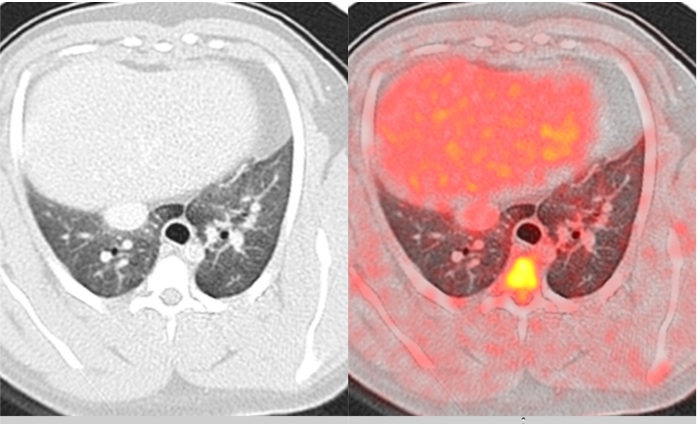 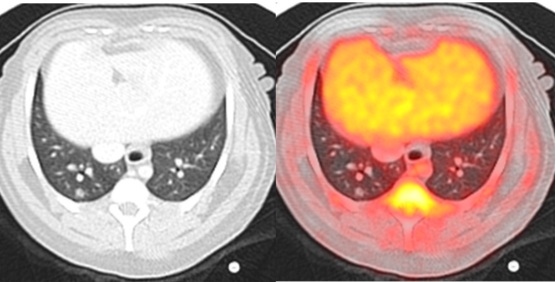 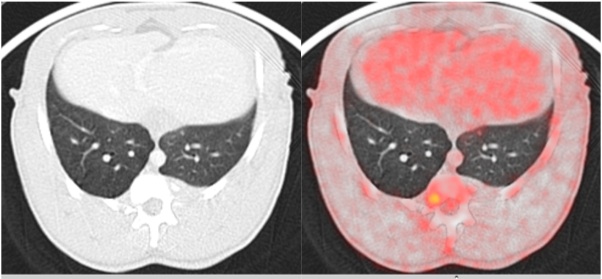 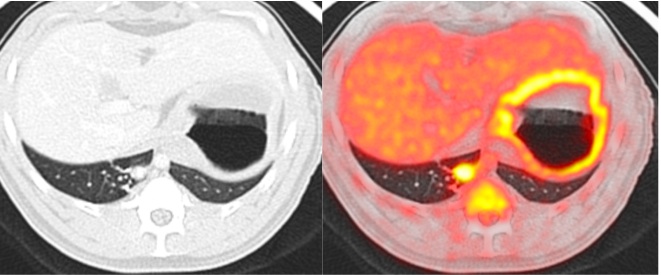 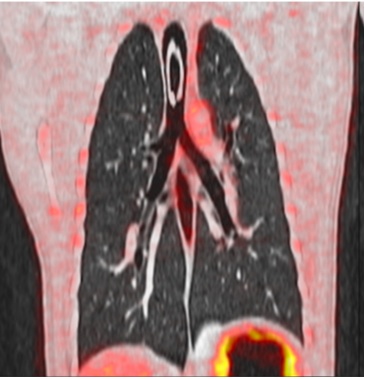 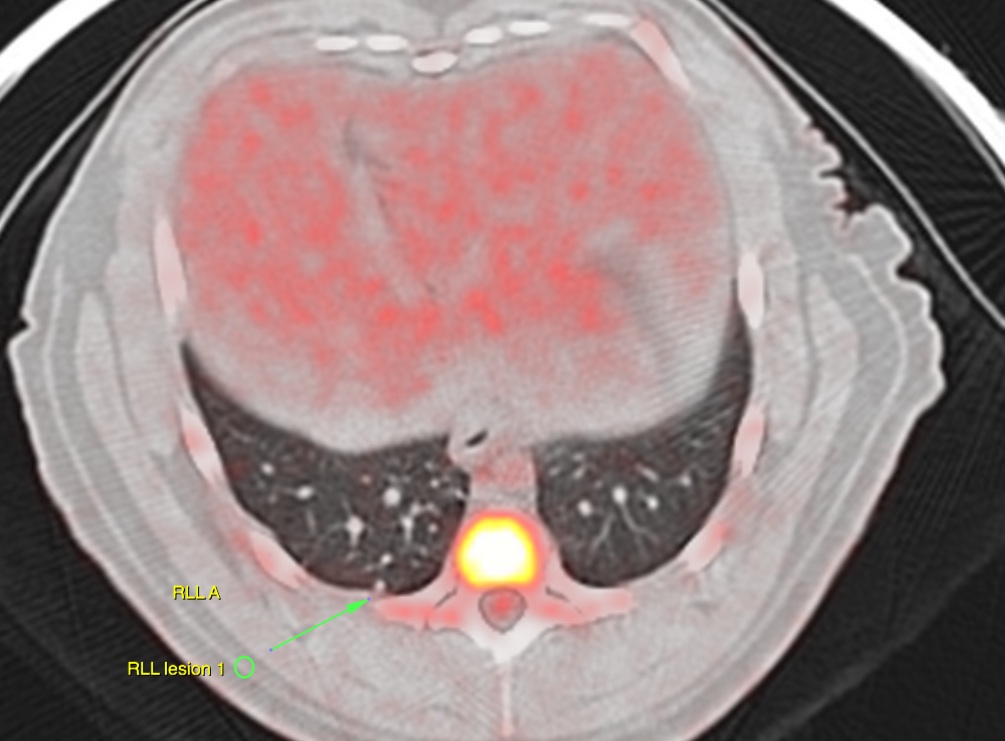 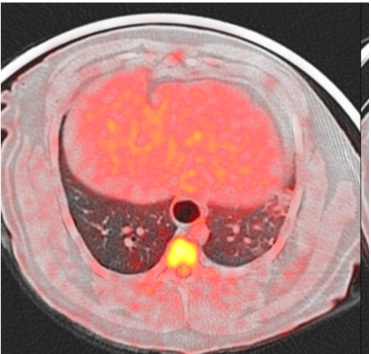 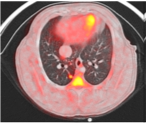 Lung lesion grows and is “hotter” following anti-TNF mediated reactivation
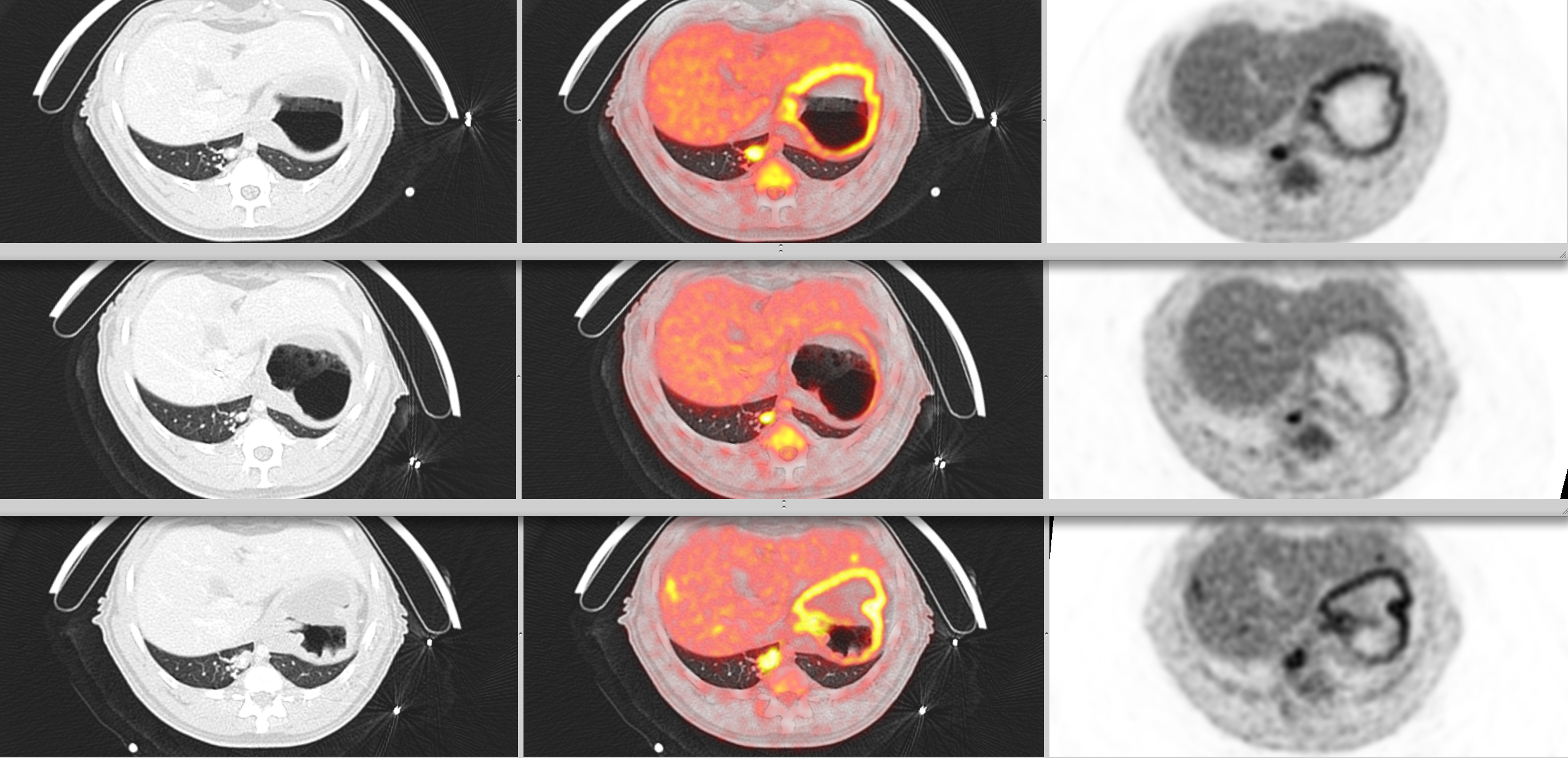 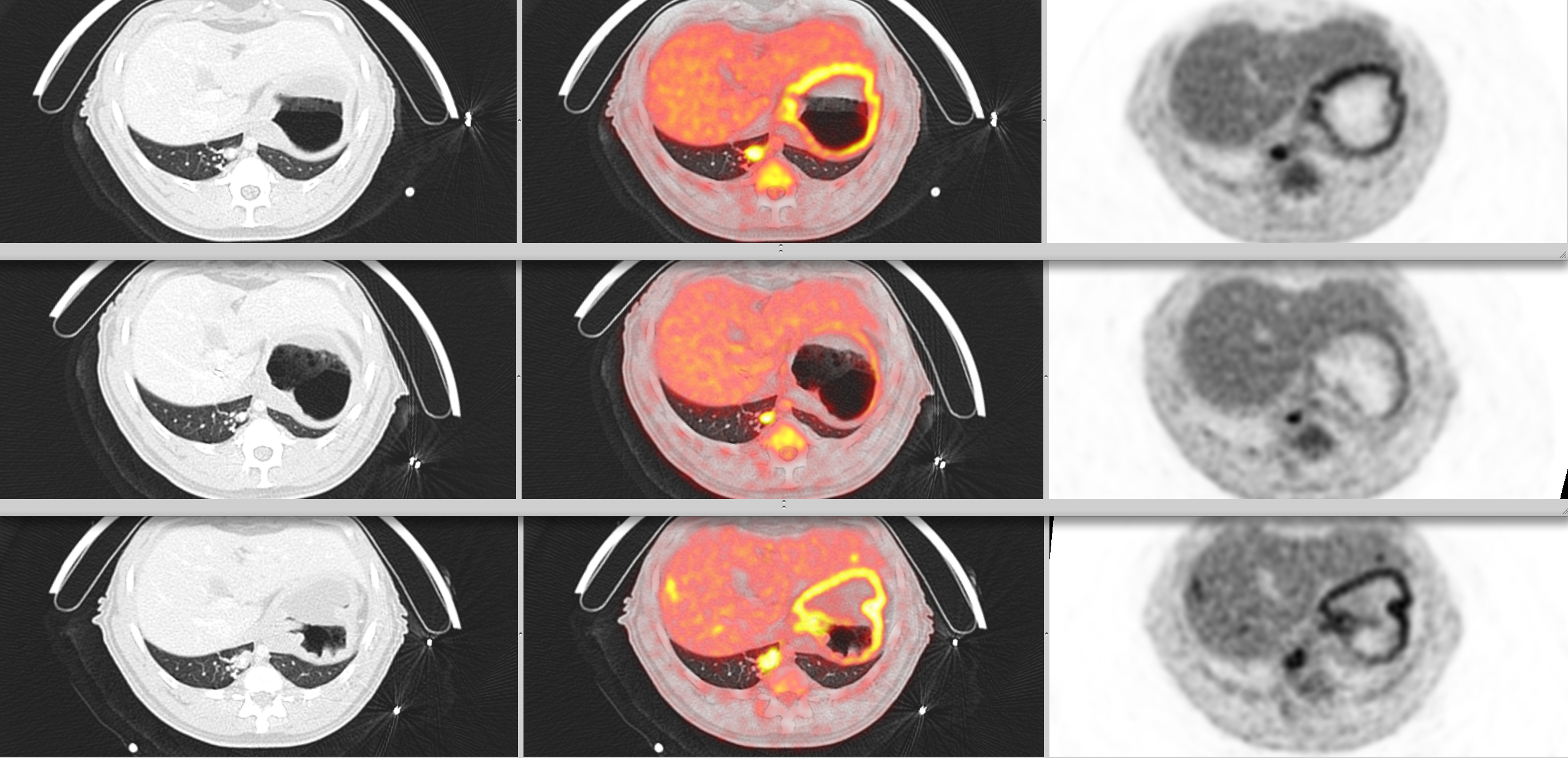 latent
2 Weeks anti-TNF Ab
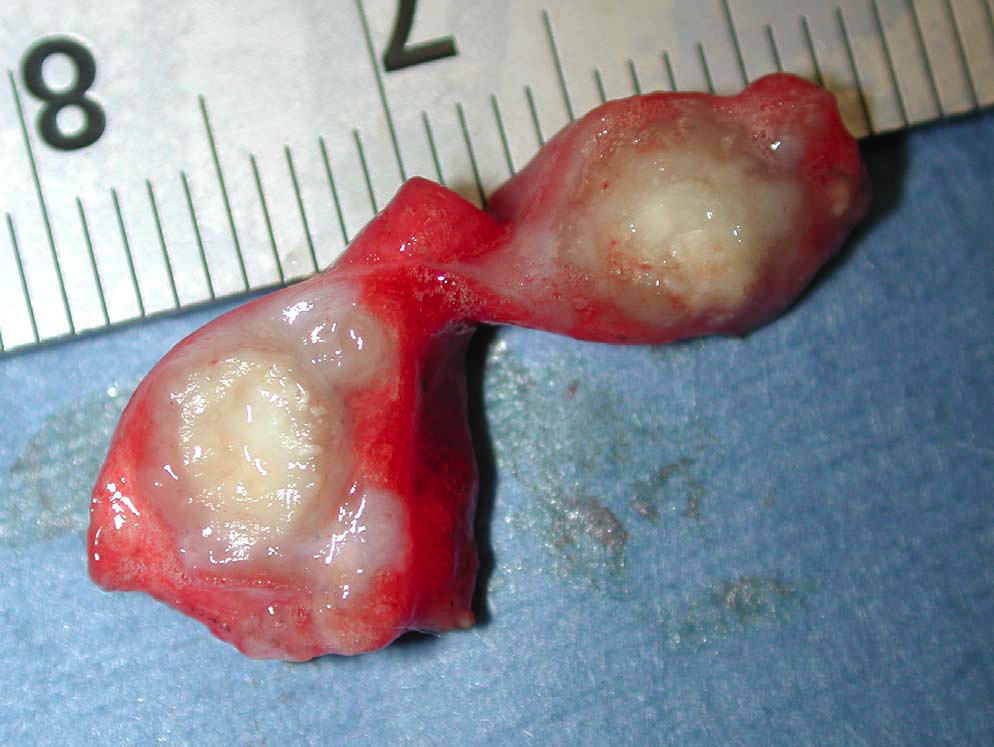 4 Weeks anti-TNF Ab
R Carinal Lymph nodes enlarge and become “hot”  with anti-TNF antibody treament
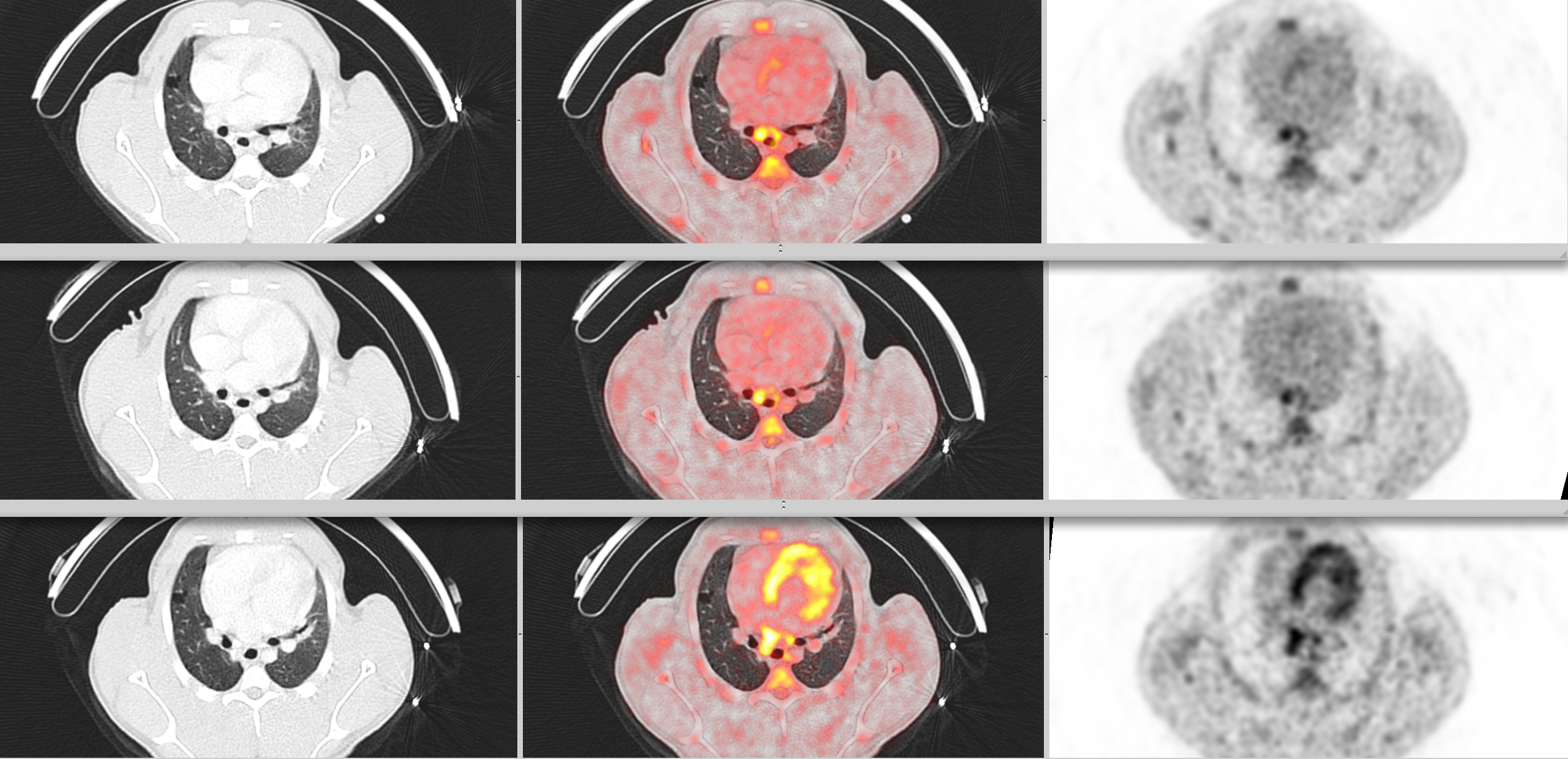 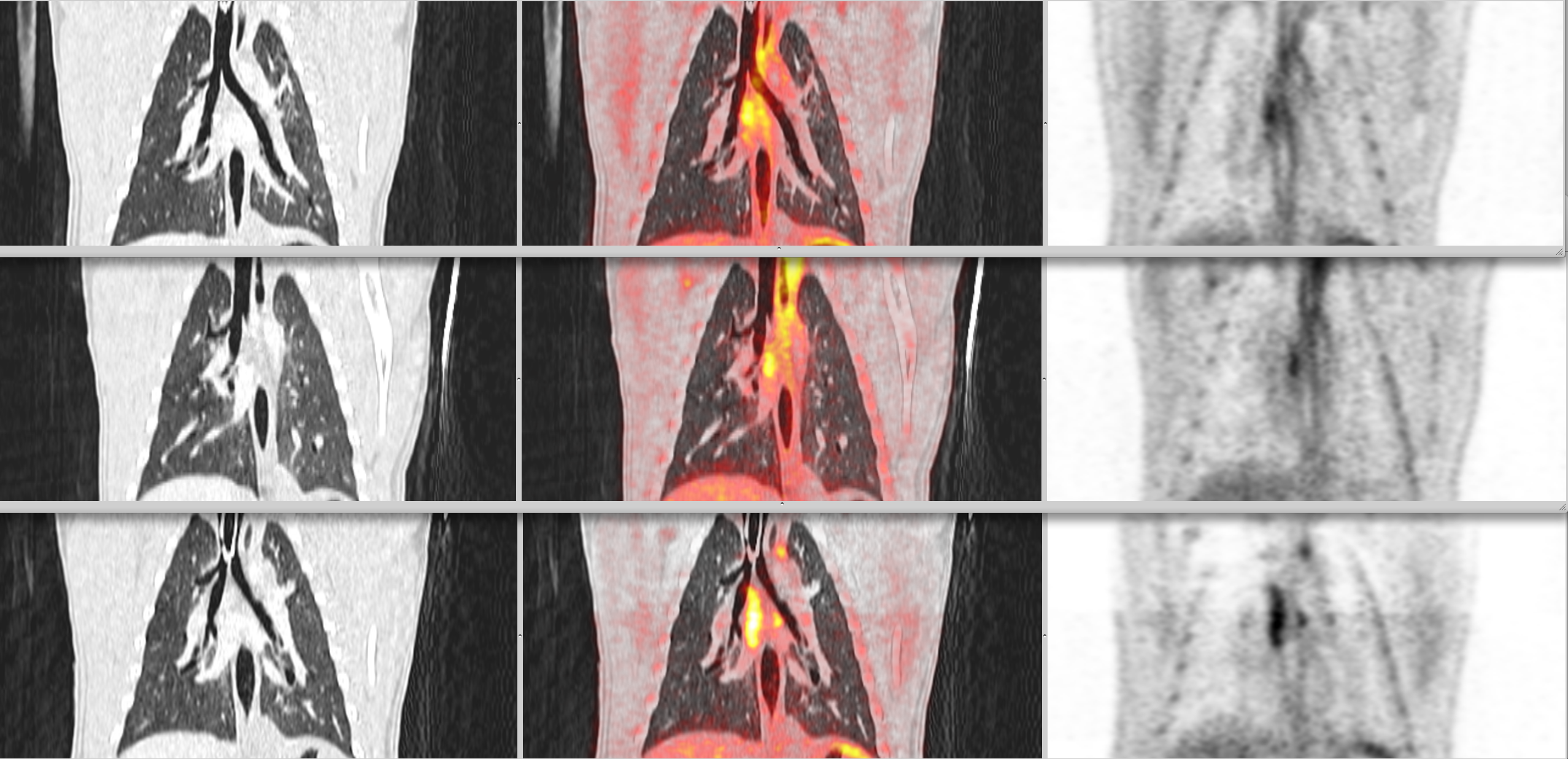 latent
2 Weeks anti-TNF Ab
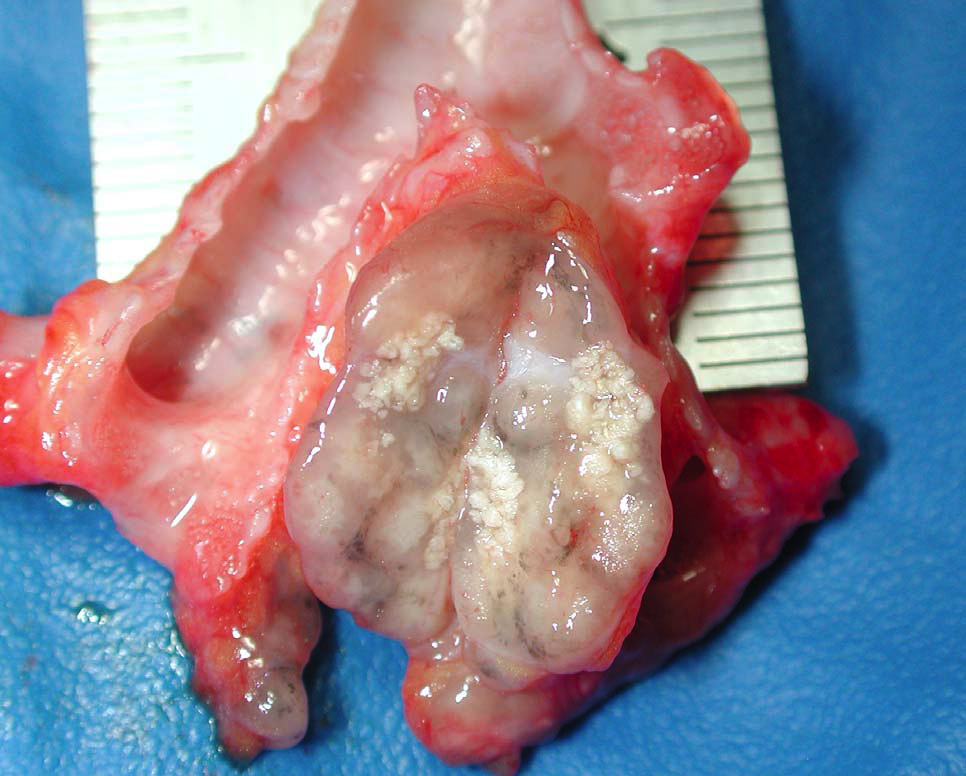 4 Weeks anti-TNF Ab
Reactivation with anti-TNF: lymph nodes and dissemination
Anti TNF Tx
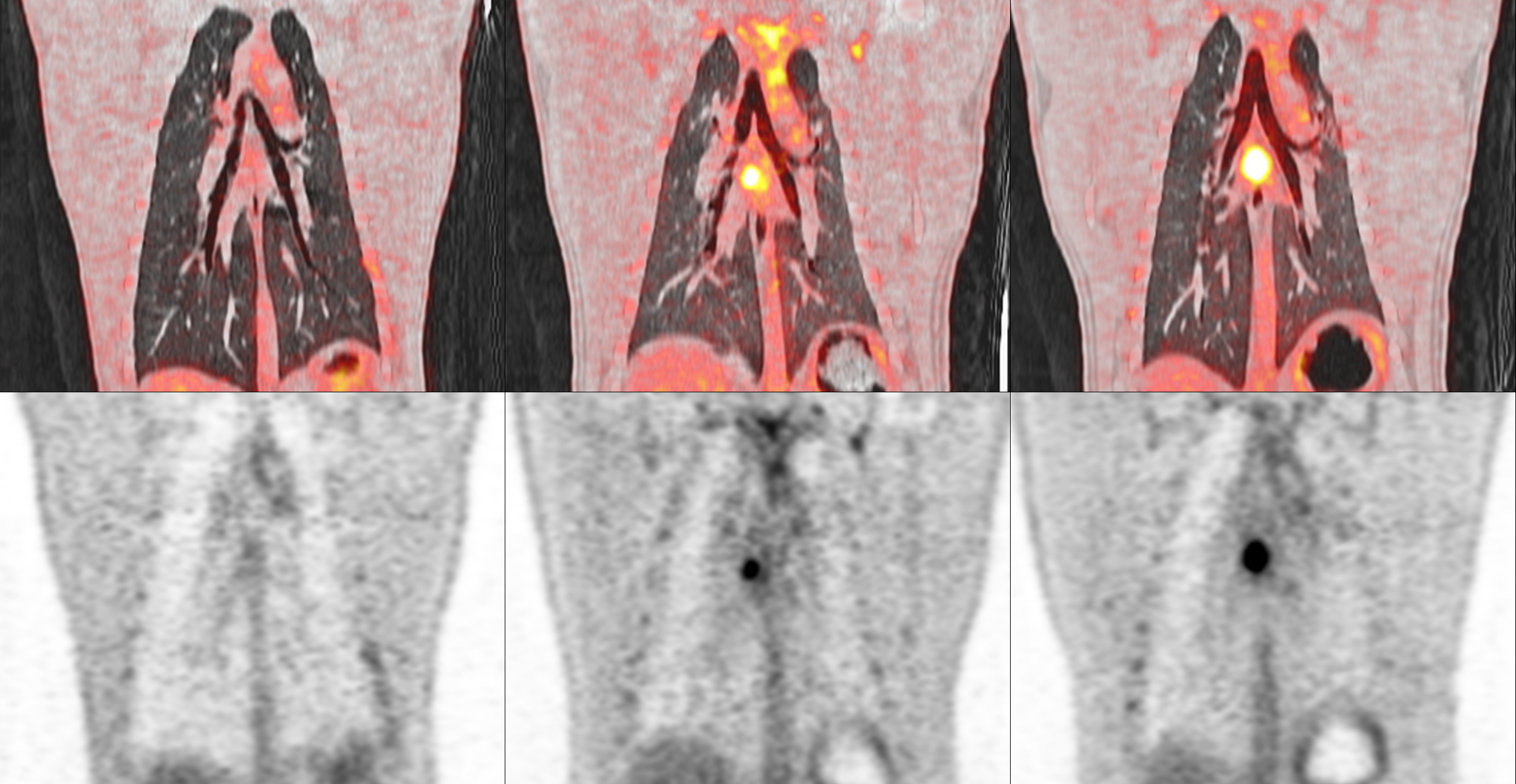 3 WK anti-TNF
Baseline
5 WK anti-TNF
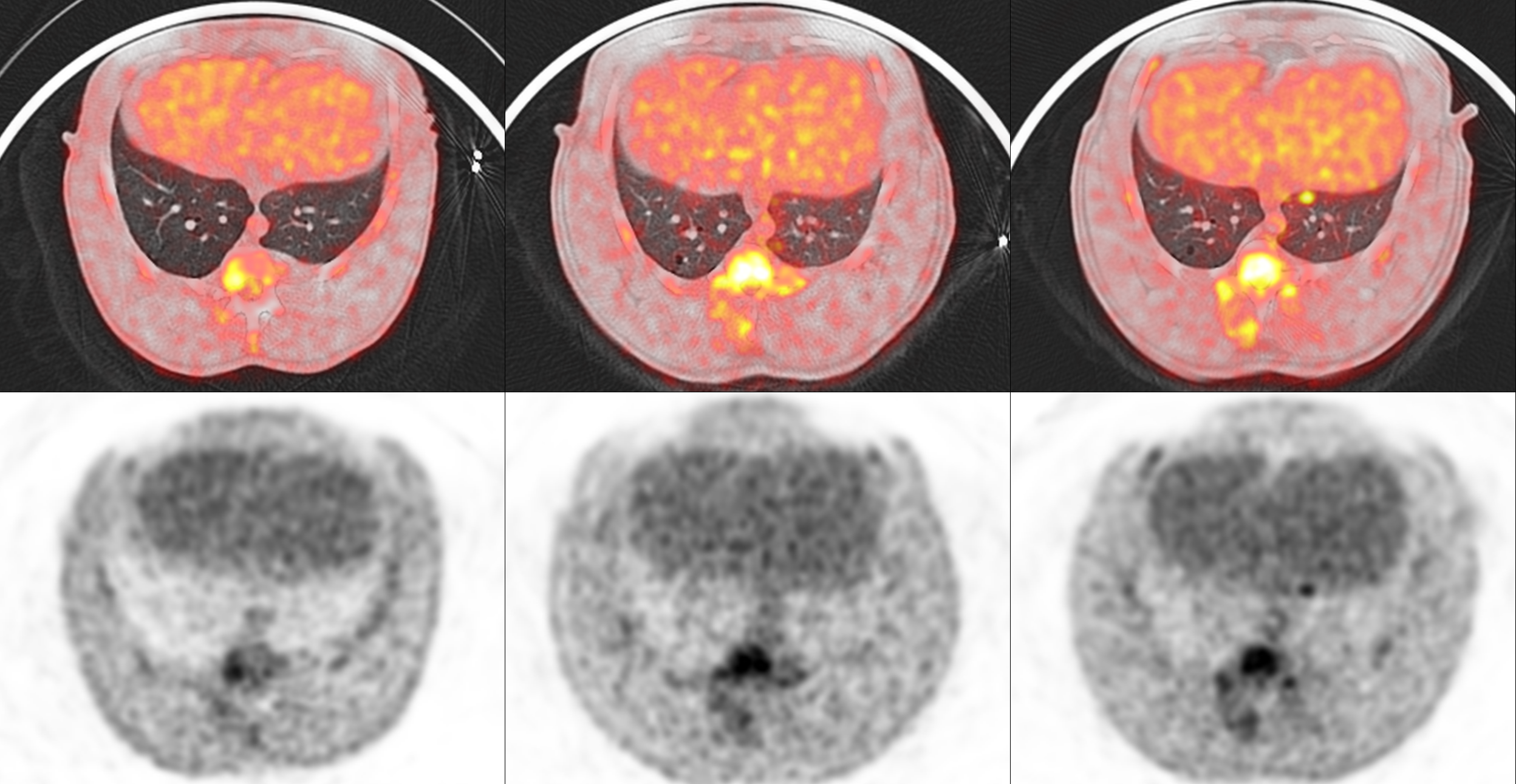 CFU score 19.9
% positive 23.8
CFU 2.2x104/gm
CFU 2.6x104/gm
Latent, anti-TNF reactivation : not all granulomas reactivate the same
R carinal (red) CFU 708
R cran HLN (blue) CFU 17500
CFU score 36.3
% positive 33%
L5 8000 CFU
L2 0 CFU
Using non-human primate model we can obtain:

Granulomas of varying types
	stratified for bacterial numbers, stage of disease, PET/CT characteristics

Cells, cytokines, chemokines within granuloma

Structure-function relationship of different granulomas

Information on:
	site of latency and reactivation
	tissue and organ specific information over whole body
	initial establishment of infection
	factors contributing to control of acute or latent infection
	factors contributing to stability and function of granuloma
From the most complex model to a simpler one….
The murine granuloma bead model
Sepharose Beads coated with PPD (mycobacterial antigens) in a sensitized mouse
Analysis
Analysis
Days
-14
0
2
4
8
BCG 2.5x 105cfu i.t.
5500 PPD beads i.v.
(Sepharose 4B beads 
covalently coupled to PPD)
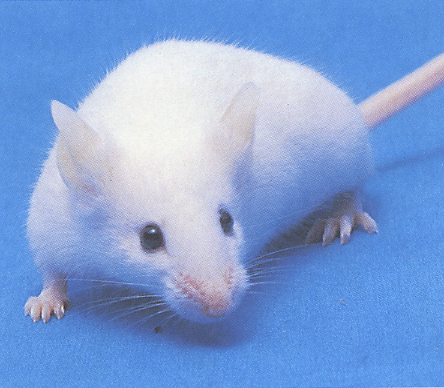 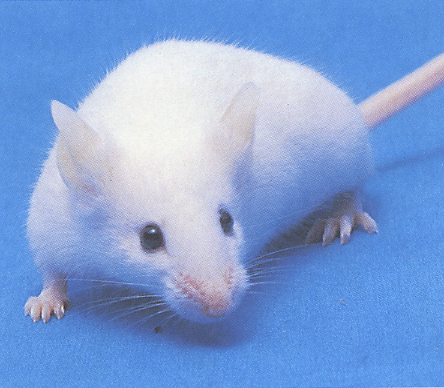 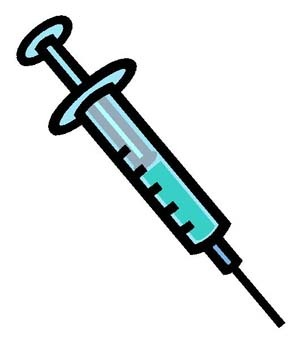 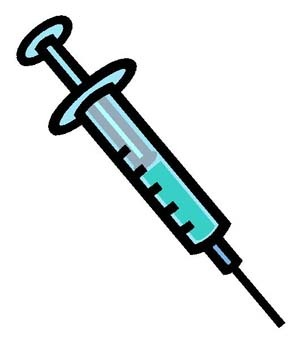 Kunkel Lab protocol
Murine bead granuloma model
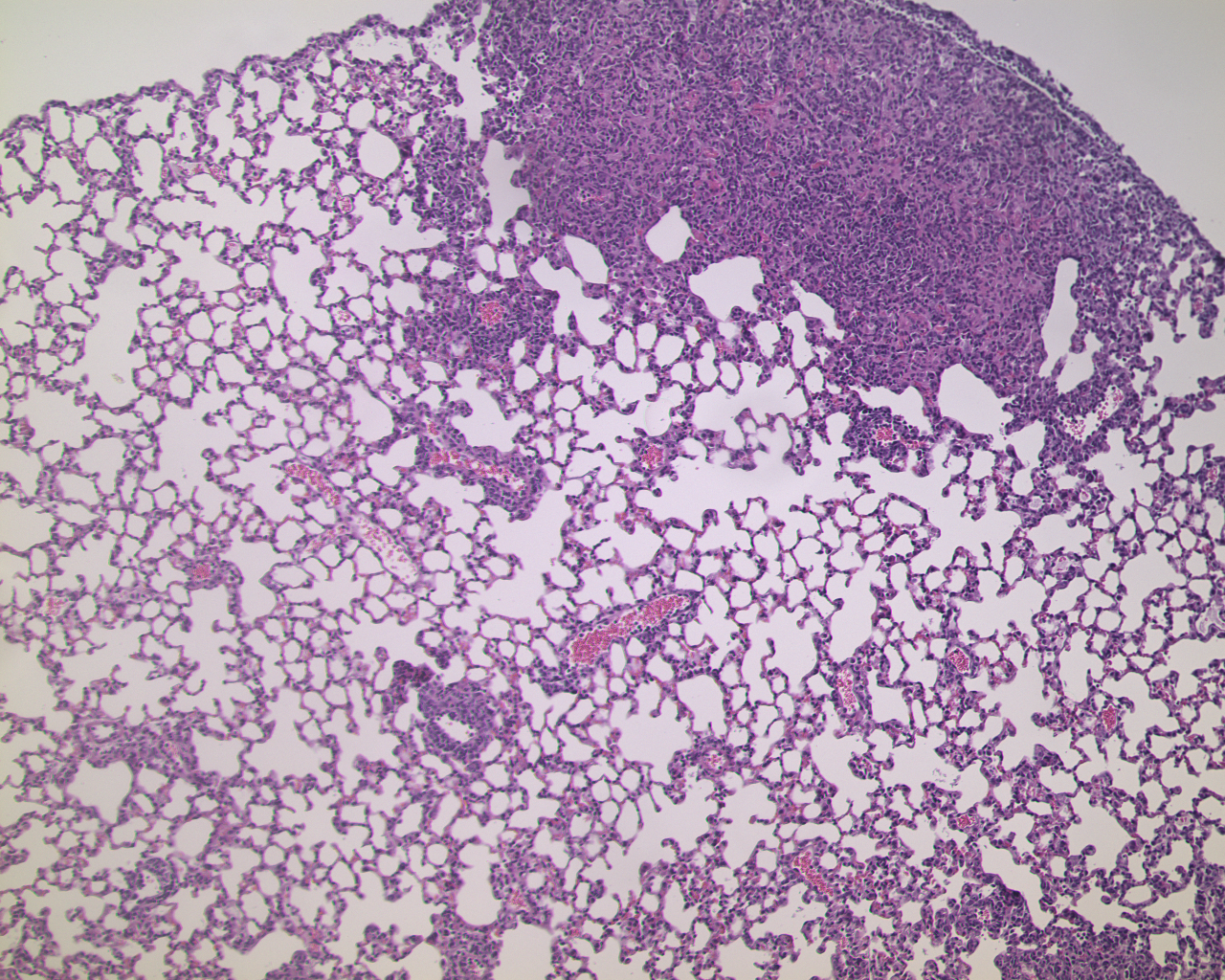 • Rapid granuloma formation 
	(4-8 days vs 3-5 weeks)
• More structured than normal mouse 	granuloma
• Antigen load held steady over time
• Easy to extract granuloma and obtain cells
Murine M.tb granuloma
Immune cells form granuloma around bead
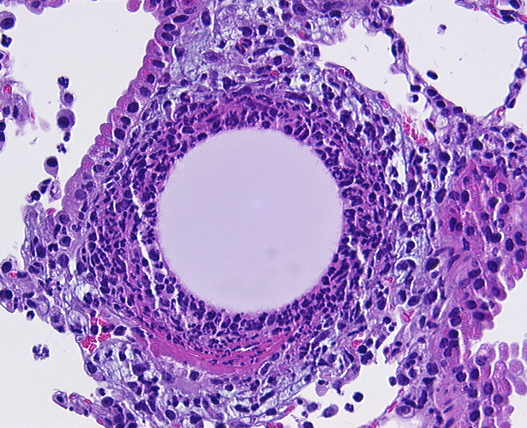 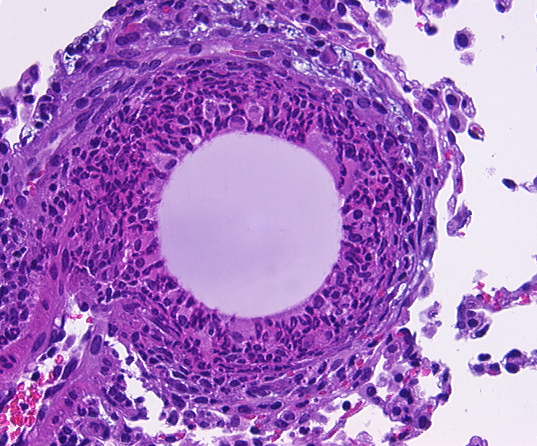 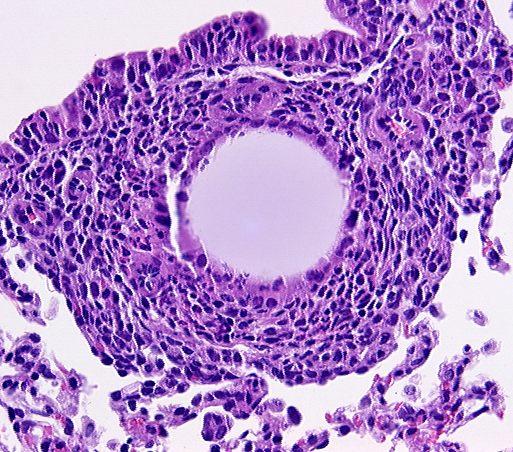 Day 2
Day 4
Day 8
-Mice are genetically identical—results are easily replicated 
-Mouse can be manipulated at a detailed level 
	(genetic, antibodies for neutralization, depletion)
-Obtain more mechanistic data than in NHP
Kunkel Lab
Uses of in vivo data in model construction and validation
Combination of models to obtain data for constructing models

Dynamic and detailed data on granuloma formation and reactivation in multiple organs and multiple sites in tissue

Obtain granulomas for detailed characterization (cells, cytokines)

Manipulation of mouse and non-human primate to identify important factors

Use models to explore potential functions of identified factors
Carolyn Bigbee
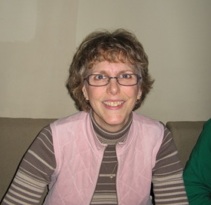 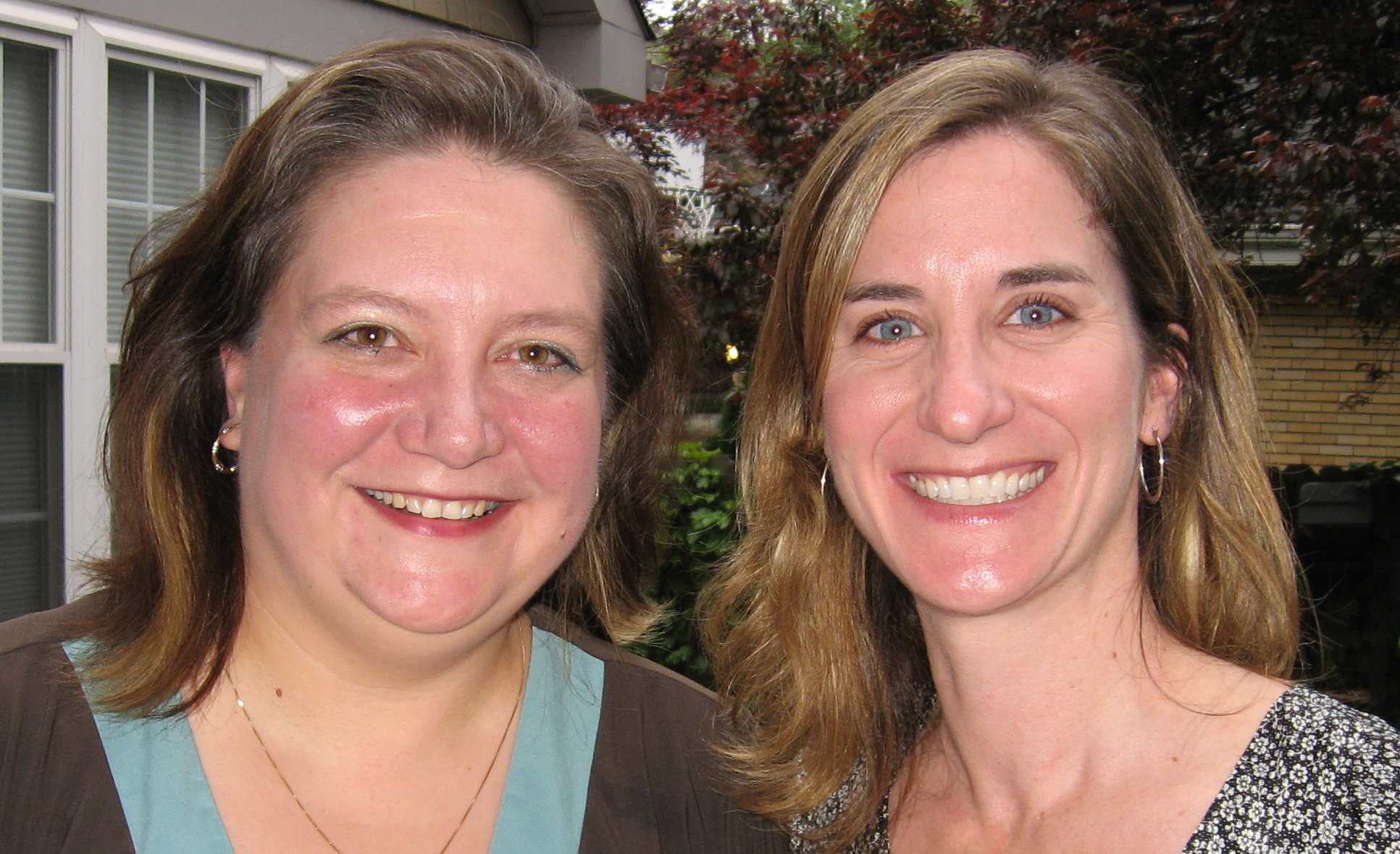 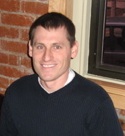 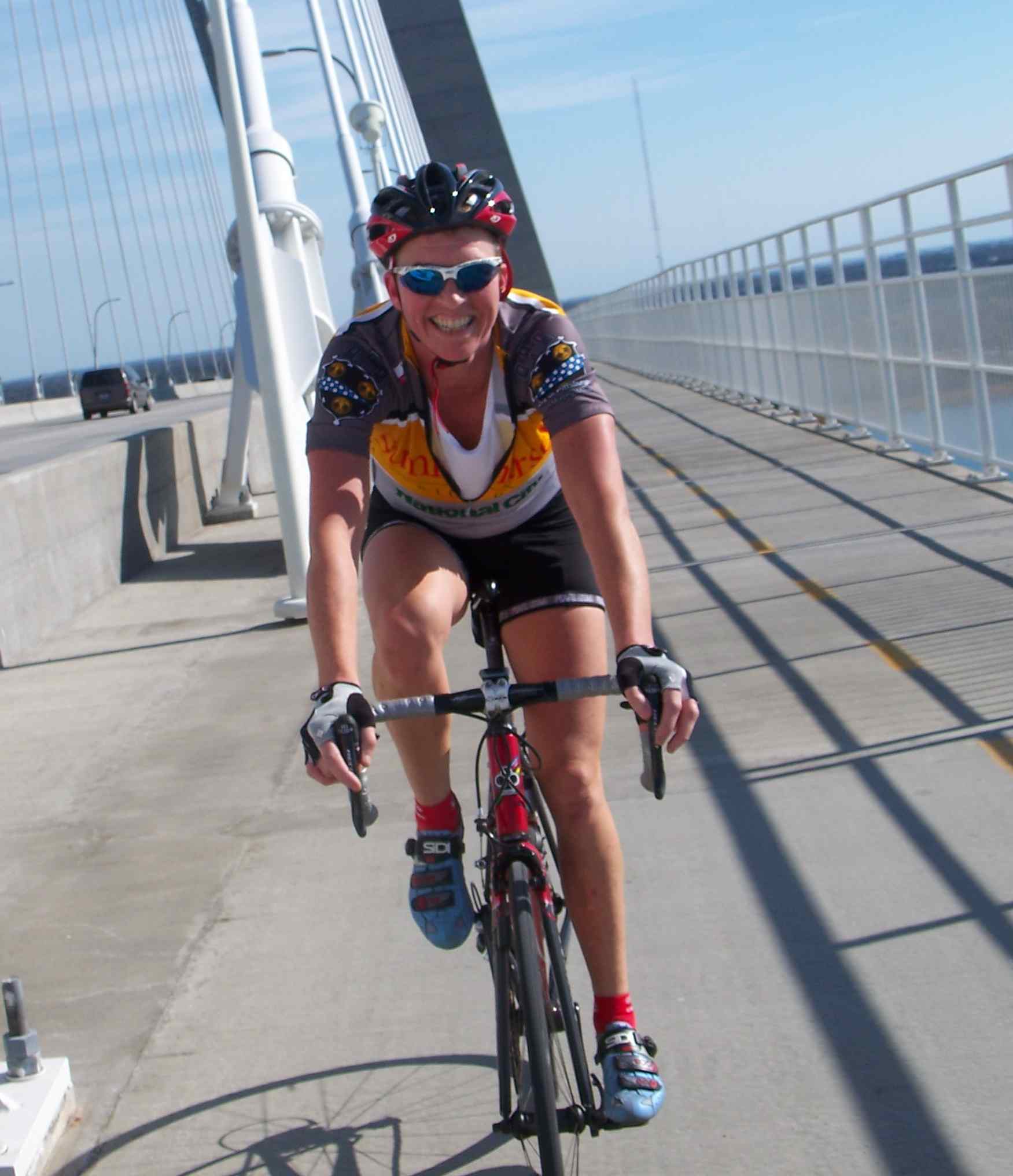 Flynn Lab 2009
Melanie O’Malley
Kelly Wyatt
Cathy Cochran
Mark Rodgers
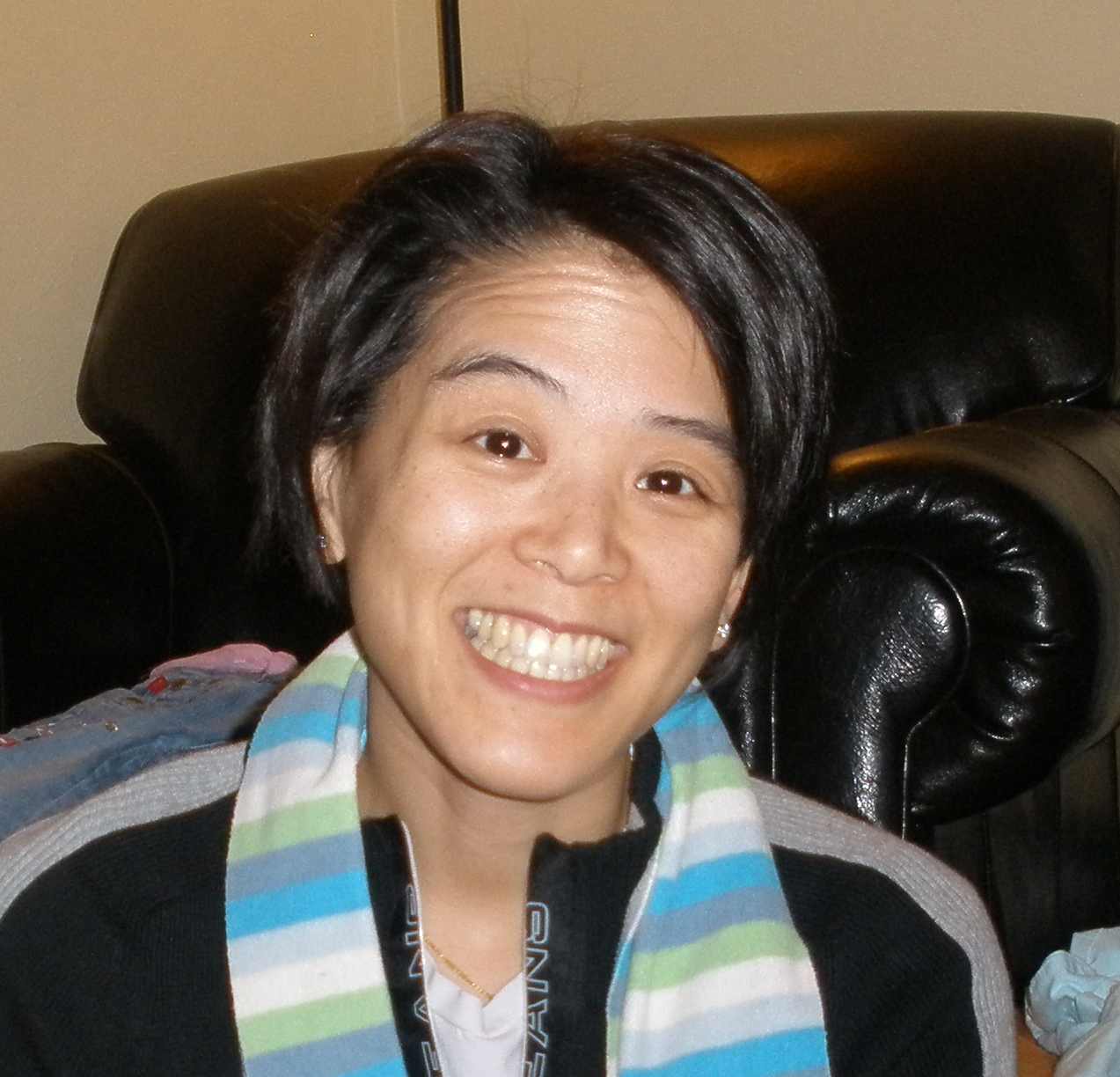 Amy Myers
Angie Green
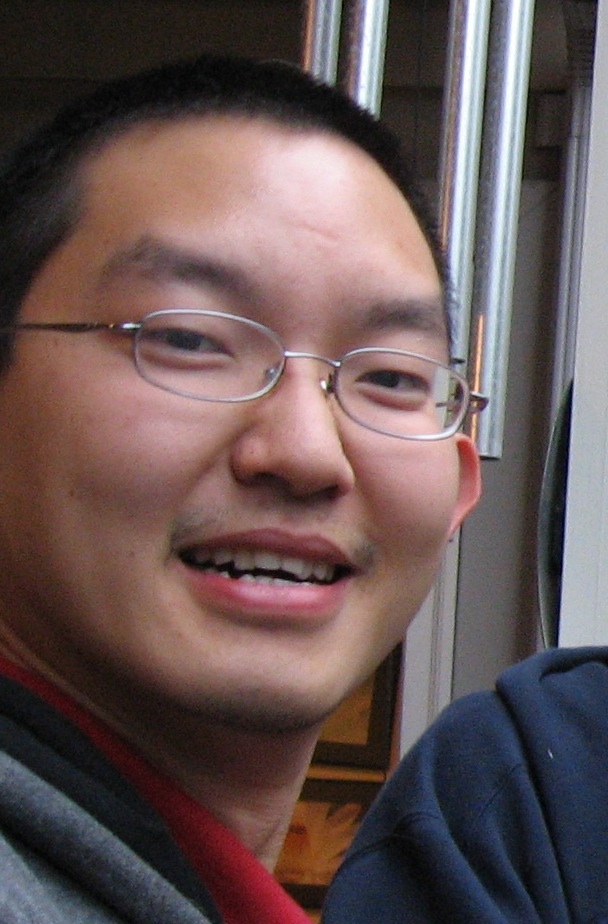 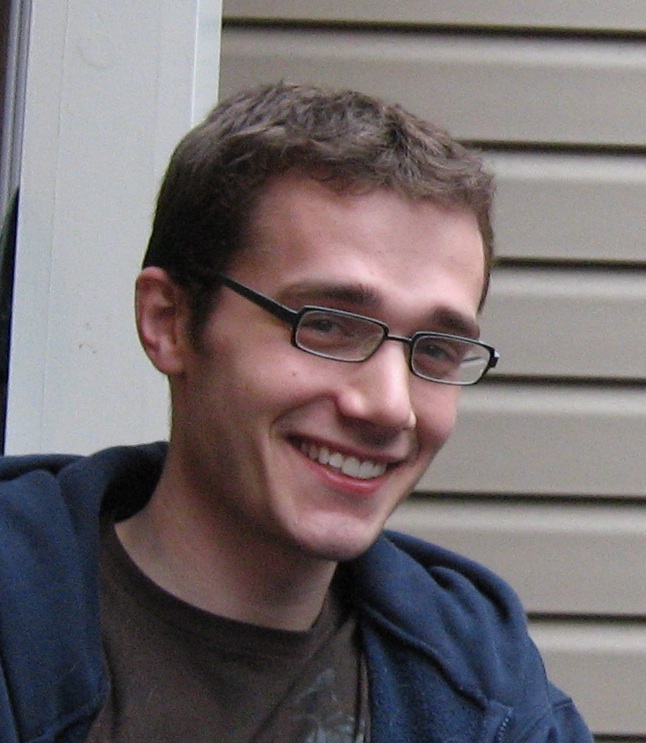 Ling Lin
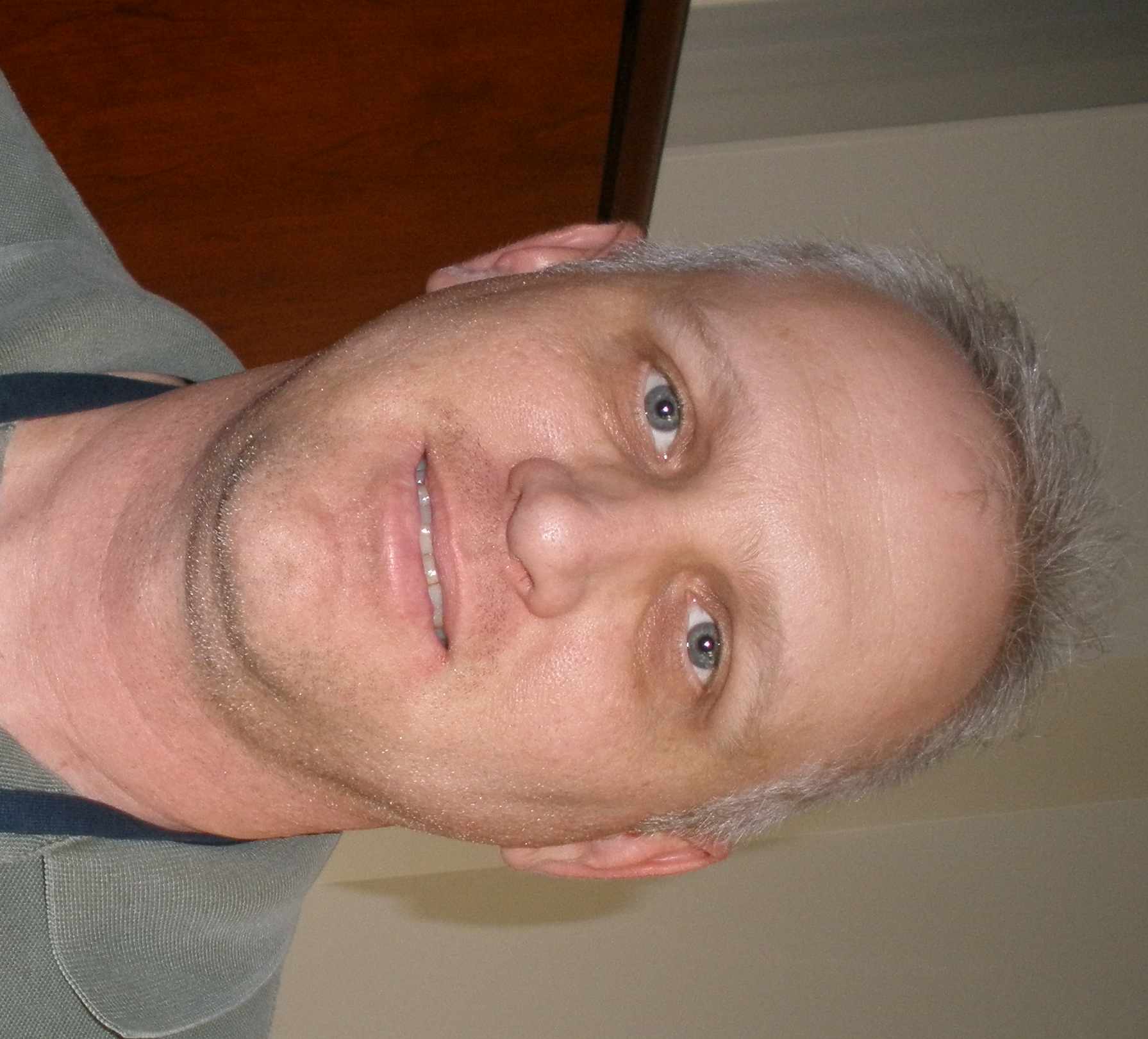 Jim Frye
Olabisi Ojo
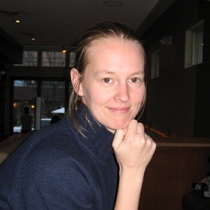 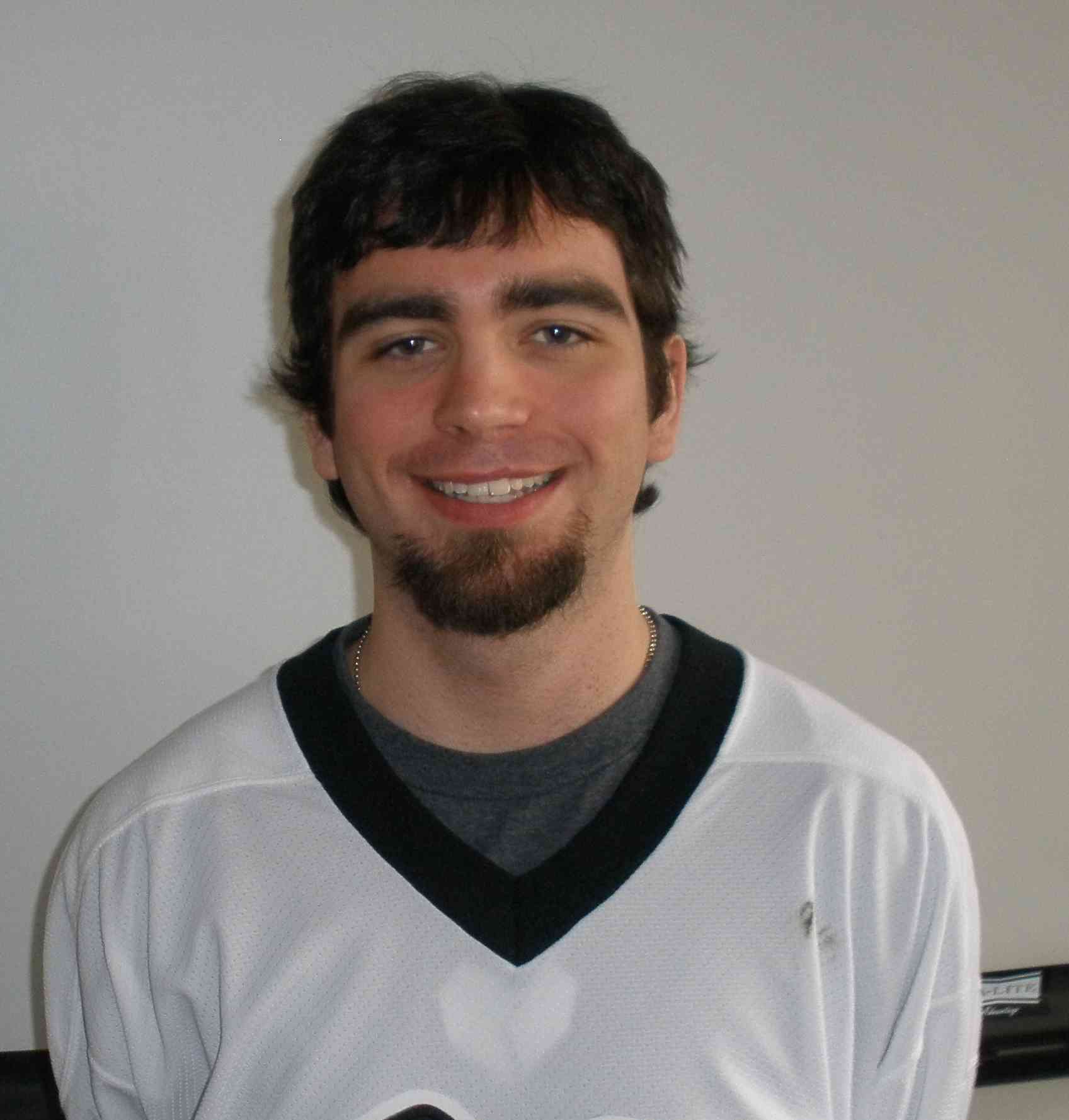 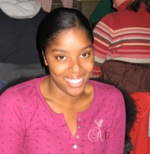 Jia Yao Phuah
Collin Diedrich
Thorbjorg Einarsdottir
Le’Kneitah Smith
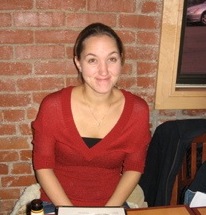 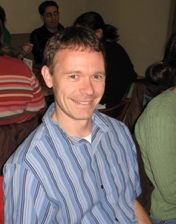 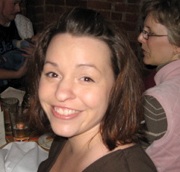 Dan Fillmore
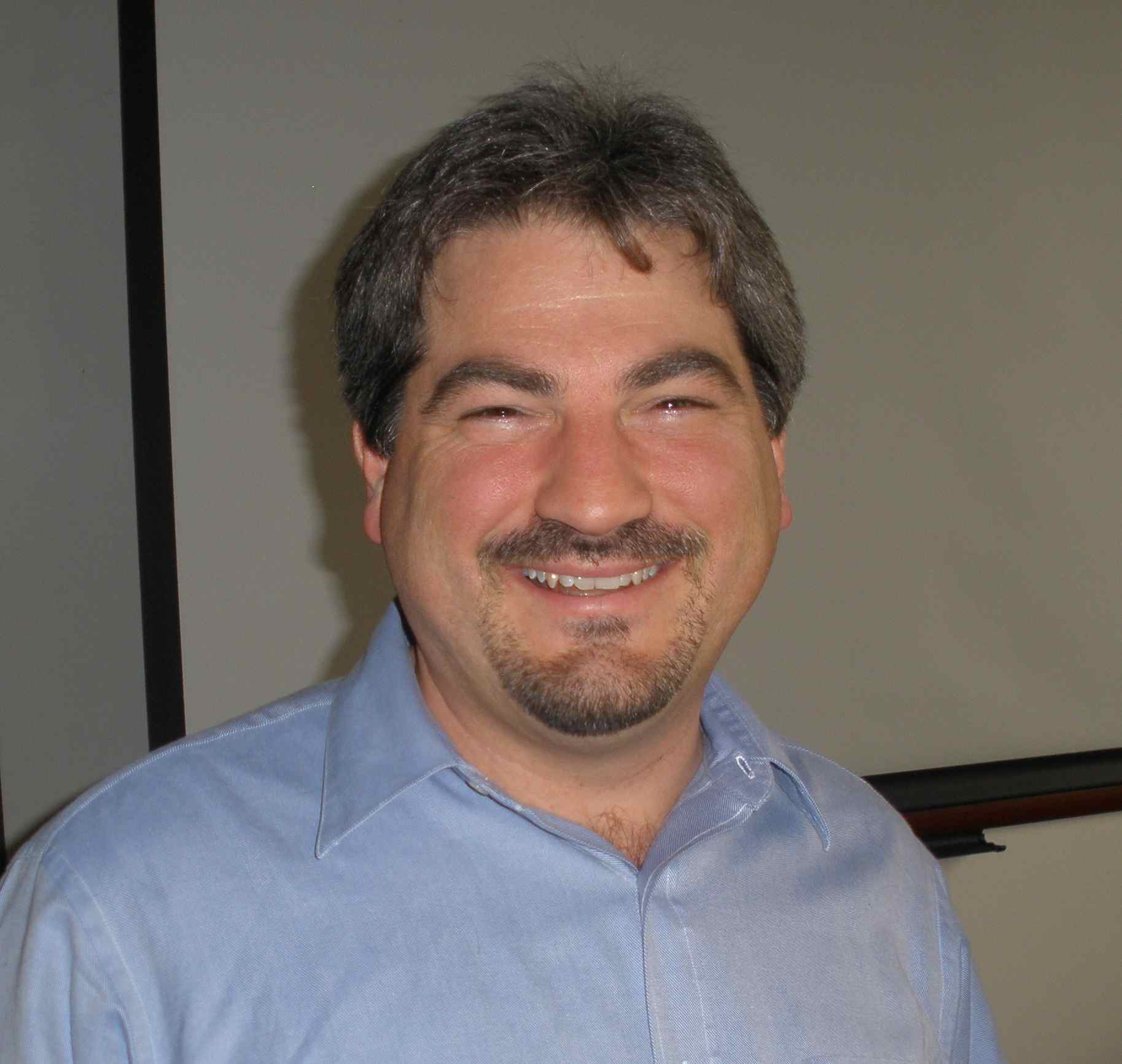 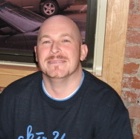 Josh Mattila
Paul Johnston
Jen Kerr
Chuck Scanga
Jaime Tomko
COLLABORATORS
University of Pittsburgh School of Medicine
Brian Lopresti
Chris Janssen
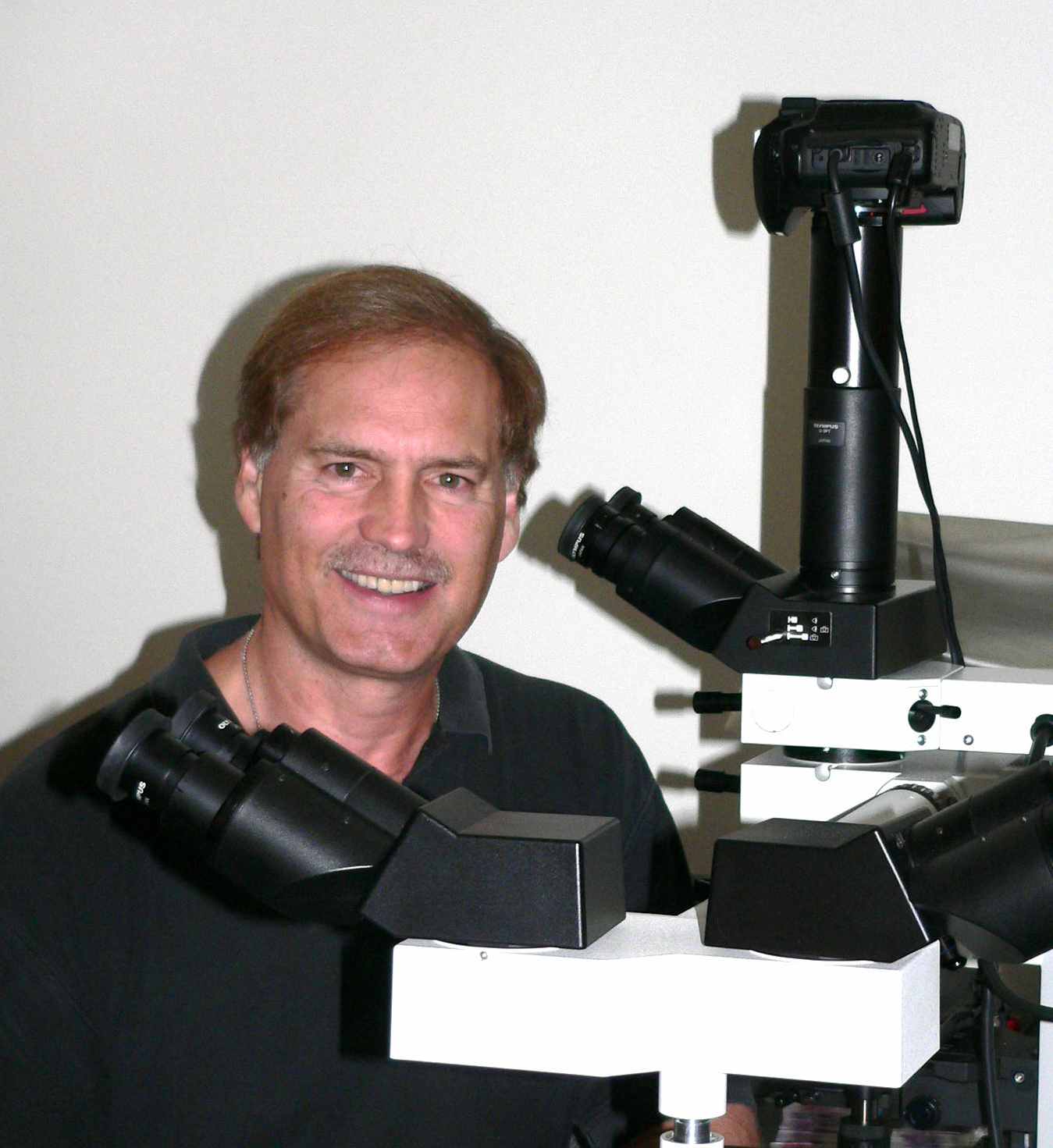 Douglas Young (Imperial College)
Clifton Barry III, NIH
Robert Wilkinson
Members of the GC11 consortium
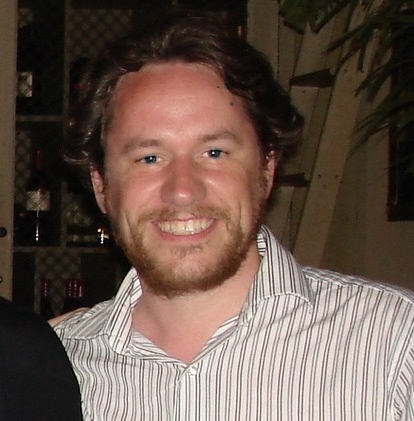 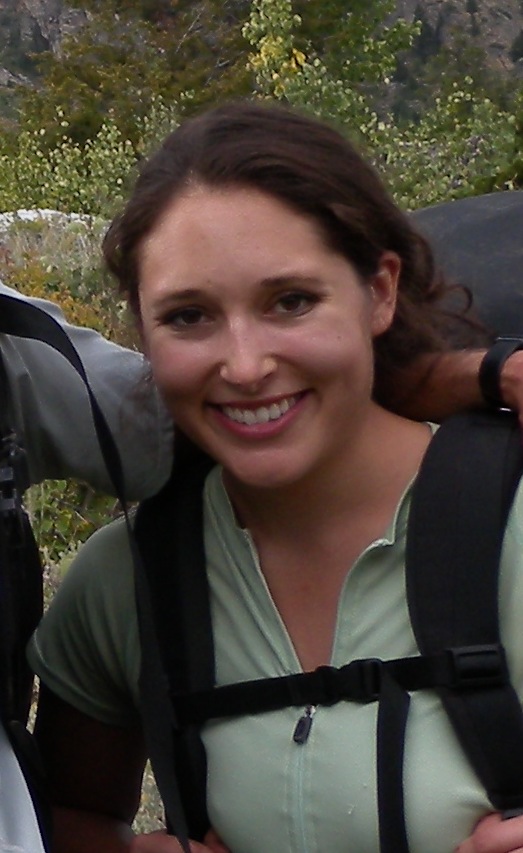 Keith Reimann, Harvard
Ed Klein
Eoin Carney
Teresa Coleman
FUNDING
NIH/NIAID (R33), NIH/NHLBI
Bill and Melinda Gates Foundation
Wellcome Trust
University of Michigan
Kirschner Lab
Linderman Lab
Kunkel Lab